2018 Service Awards
Employees of the Month
March 2017
February  2017
Lisa Landers
        School of Dental Medicine
Gretchen Fricke   
    School of Education
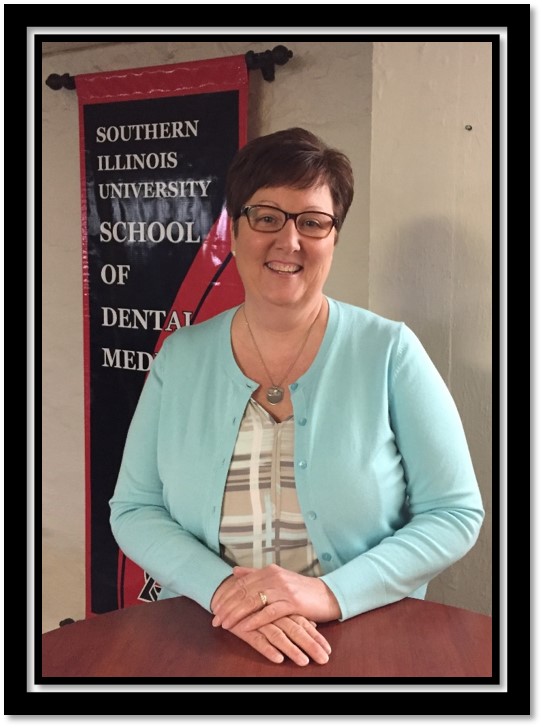 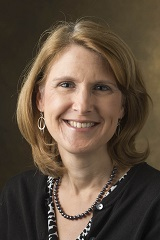 Employees of the Month
May 2017
April 2017
Steve Varady
Facilities Management
Janice Sunderland
        CMIS and Accounting
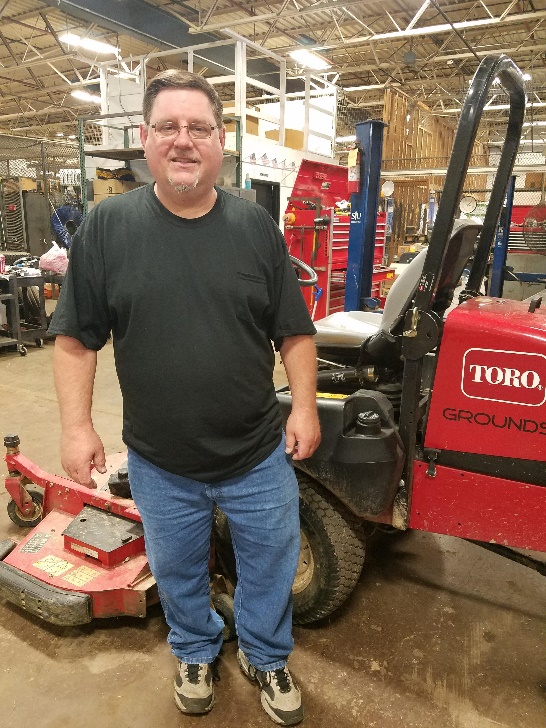 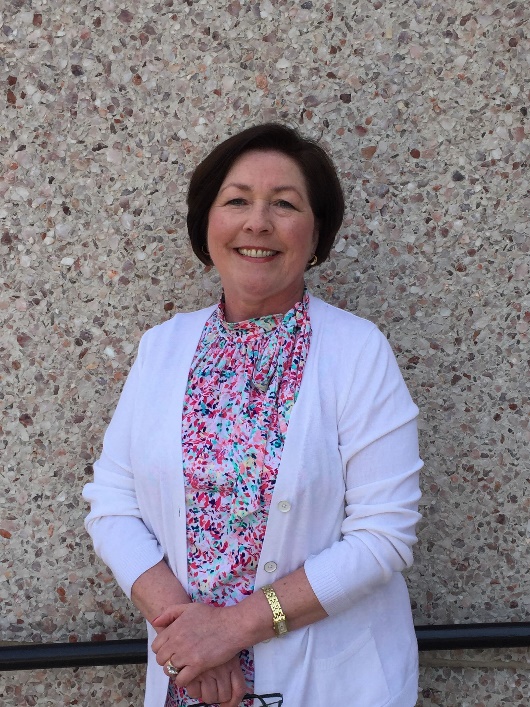 Employees of the Month
October 2017
September  2017
Bonnie Brueggemann
    Human Resources
Julie Devine
     School of Dental Medicine
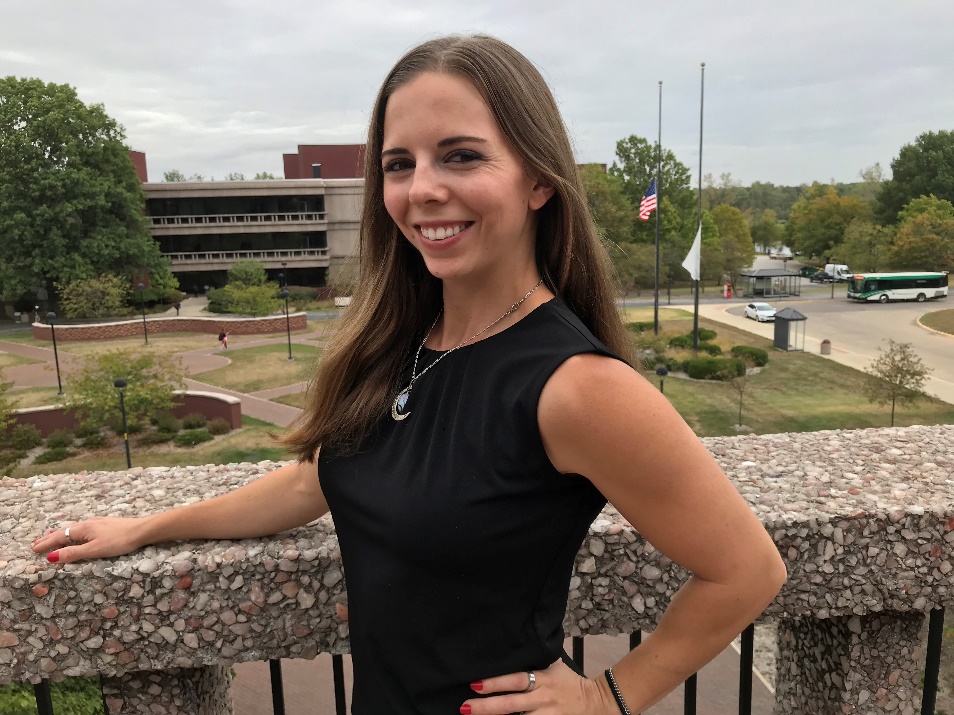 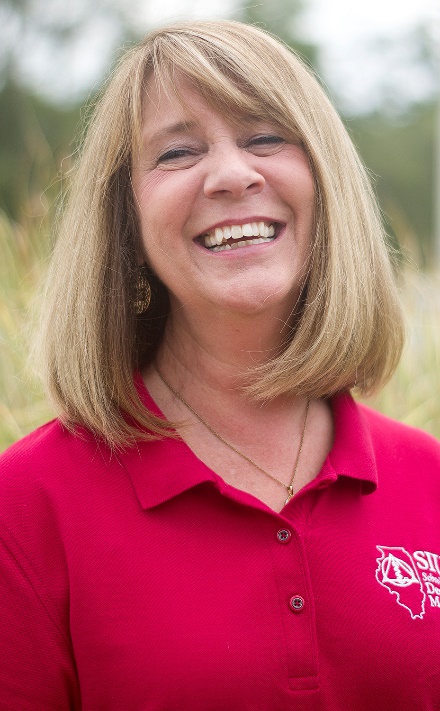 Employees of the Month
November 2017
December 2017
Denyse Anderson
                      Pharmacy
Nina Whiteside
          Campus Recreation
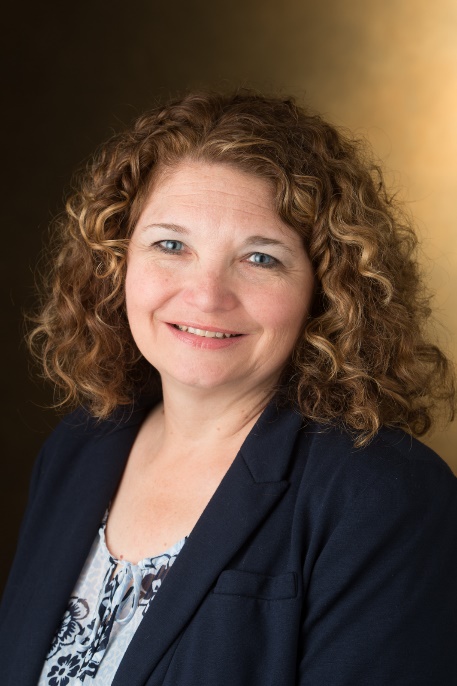 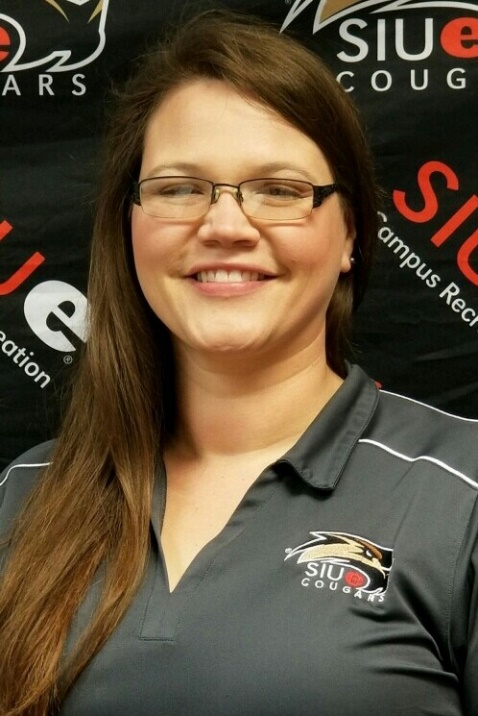 Employees of the Month
February 2018
Karen Straube
              Bursar’s Office
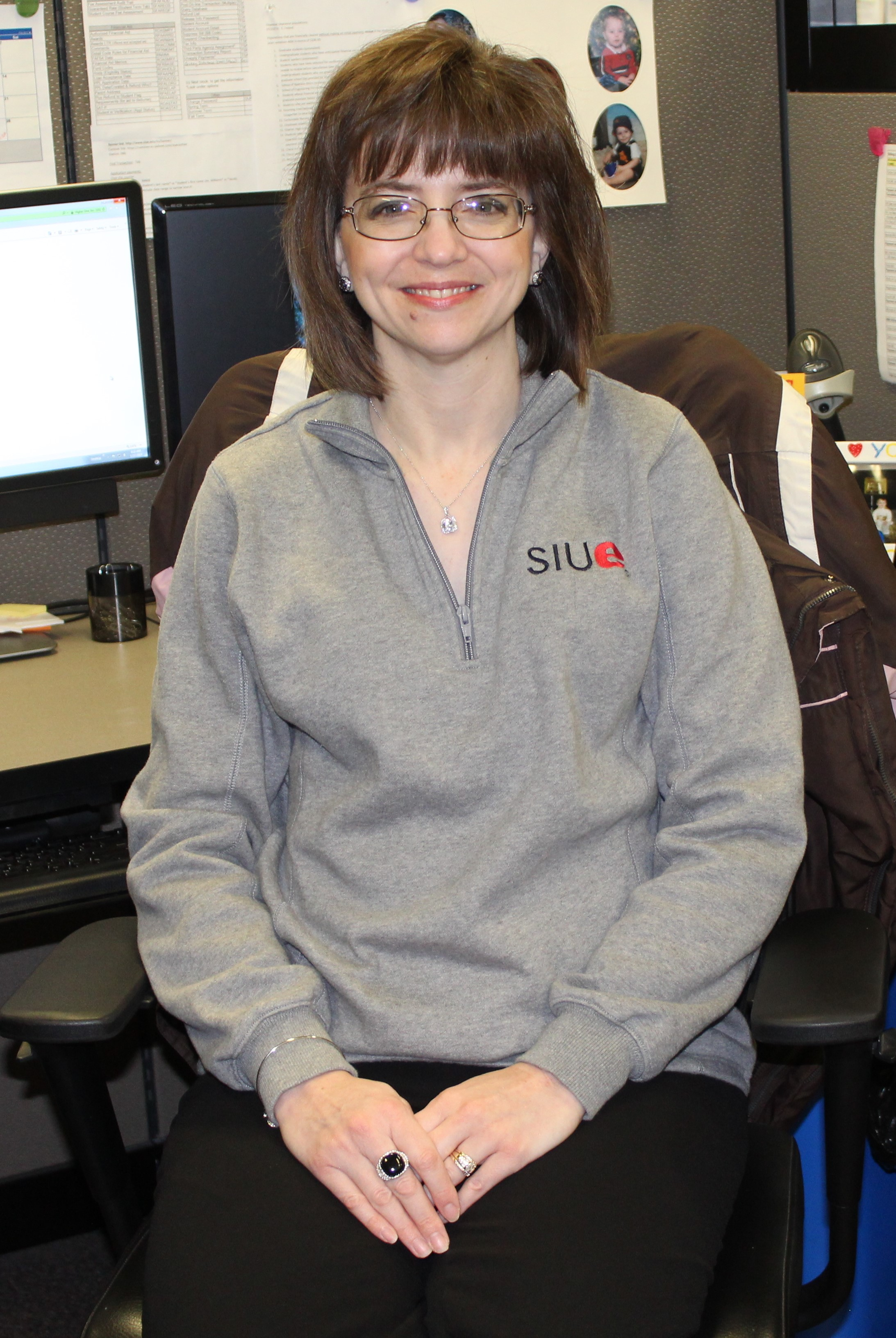 Chancellor 
Randy Pembrook
2018 Service Awards 
Address
10 Year
Service Award
Honorees
Group 1	10 Year Honorees
Michele Bachmann
Stephen Bond
Kim Bozark
Sue Caban
Elizabeth Caldieraro
Group 210 Year Honorees
Dr. Heidy Cuervo Carruthers
Dr. Serdar Celik
Angela Davison
Barbara Dixon
Toni Faccin
Group 310 Year Honorees
Melissa Fenton
David Franke
Sherie Gottlob
Dr. Helena Gurfinkel
Dave Hagedorn
Group 410 Year Honorees
Linda Hampton
Tracy Hancock
Dr. Diane D. Hayes
Debra Hicks
Dr. Tom Holovics
Group 510 Year Honorees
Angela Howard
Anne Hunter
Dr. Musonda Kapatamoyo
Dr. Stacie Kirk
Vicki L. Kruse
Group 610 Year Honorees
Joan Lame
Ellie Lovellette
Dr. Rebecca Luebbert
Tammy Merrett
Wayne Mills
Group 710 Year Honorees
Kayla Orban
Nick Paskus
Tyler Phelps
Dr. Alison Reeves
Dr. Katie Ronald
Group 810 Year Honorees
Dr. Jeffrey Sabby
Elizabeth Sanders
Sherrie Senkfor
Tammy Taylor
Dr. Geet Vanaik
Group 910 Year Honorees
Cynthia Warden
Kevin Wathen
Dr. Miranda Wilhelm
Dr. Clay Williams
Mary Willis
15 Year
Service Award
Honorees
Group 115 Year Honorees
Patricia Apponey
Flea Bodine
Tim Caniff
Robyn Courtway
Kristin Cruz
Group 215 Year Honorees
Thad Duhigg
Riane Greenwalt
Dr. Andrew Griffin
Kristine Heather
Dr. Stephen Hupp
Group 315 Year Honorees
George Johnson
Rasheda King
Laura A. Koch
Dr. ZQ Lin
Dr. Stephen Marlette
Group 415 Year Honorees
Dr. Betsy Meinz
Jean Nasello
Jeanette Parmenter
Dr. Jonathan Pettibone
William Porter
Group 515 Year Honorees
Laura Strom
Lisa Tate
Chad Verbais
Kay Weis
Dr. Jianpeng Zhou
20 YearService AwardHonorees
Dr. Zenia Agustin20 Years of Service
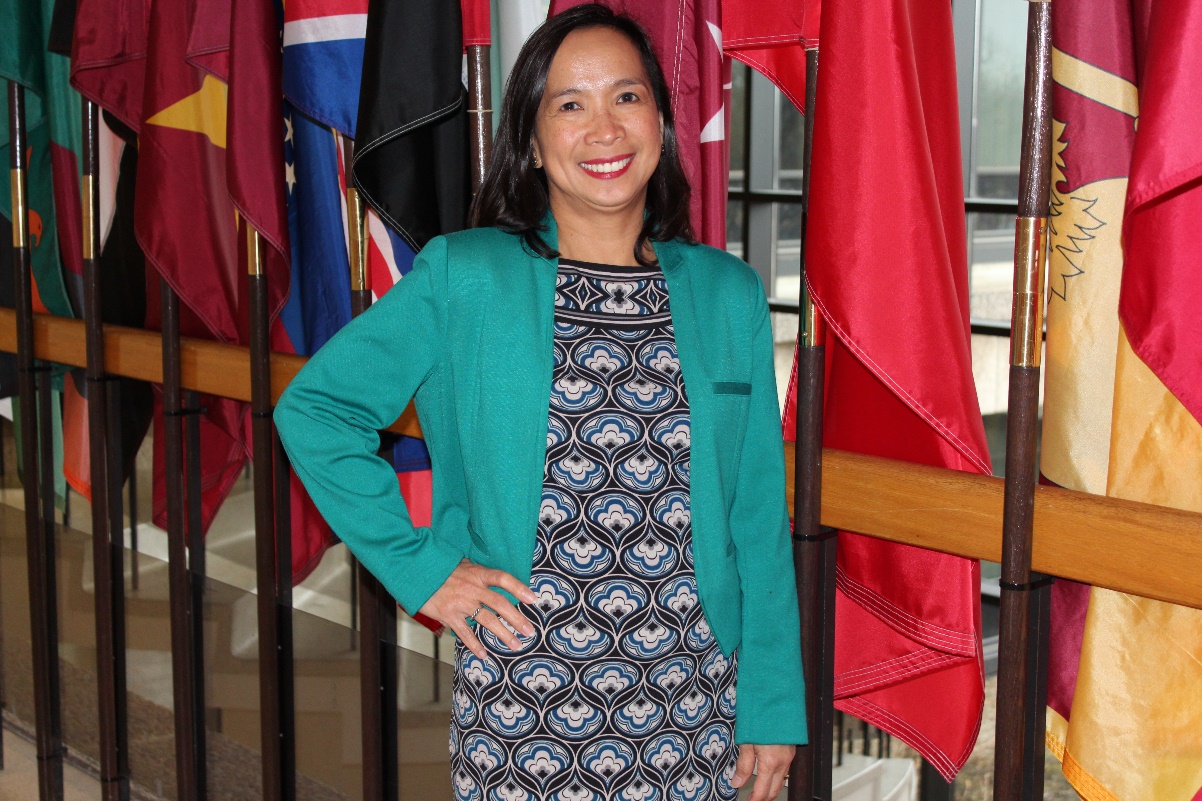 Mathematics 
& 
Statistics
Dianne Albl20 Years of Service
VC 
Student Affairs
PsychologyDepartment
Dr. Lenora Marya Anop20 Years of Service
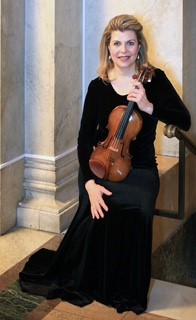 Music
James Ballhurst20 Years of Service
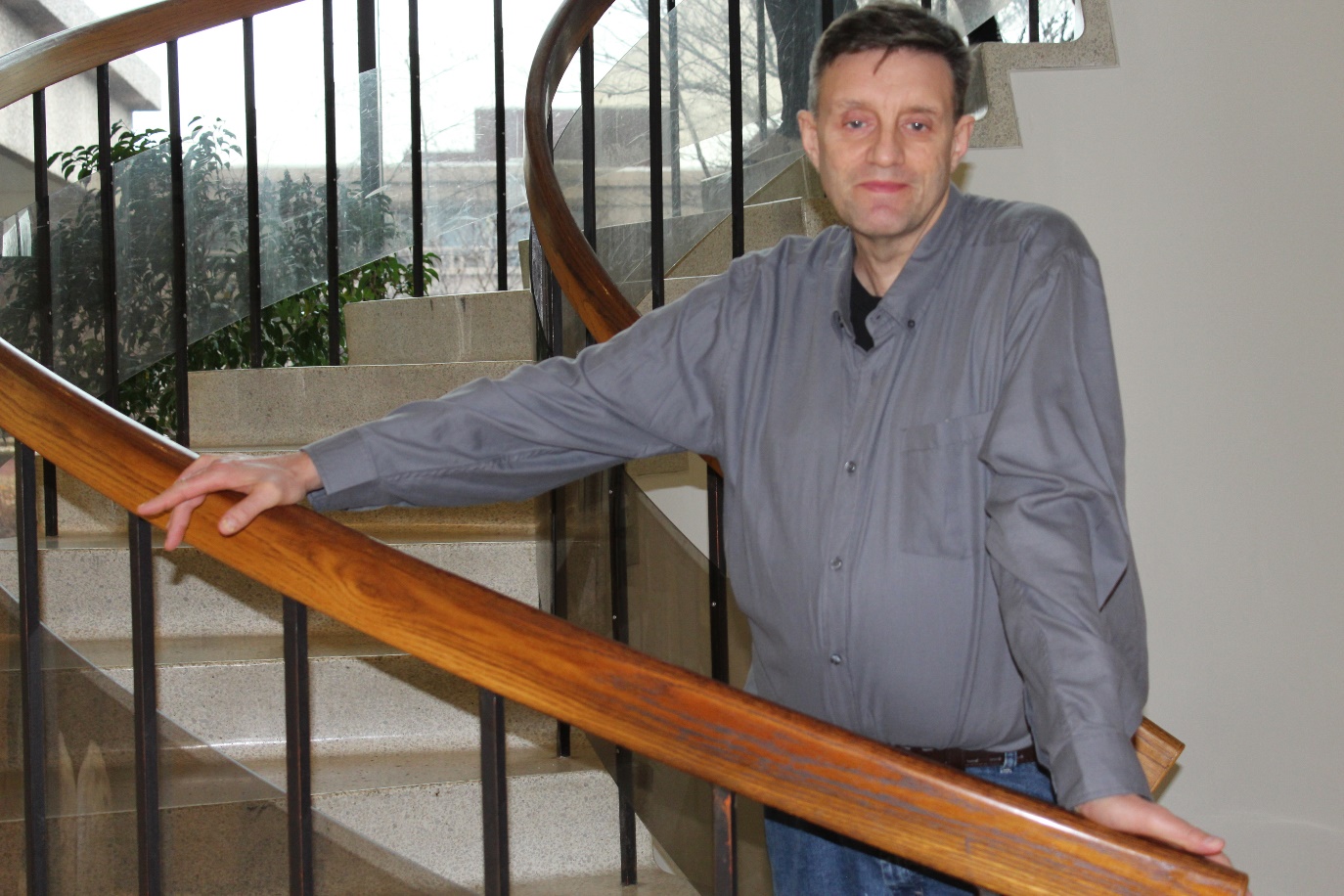 Facilities Management
Kathleen Belden20 Years of Service
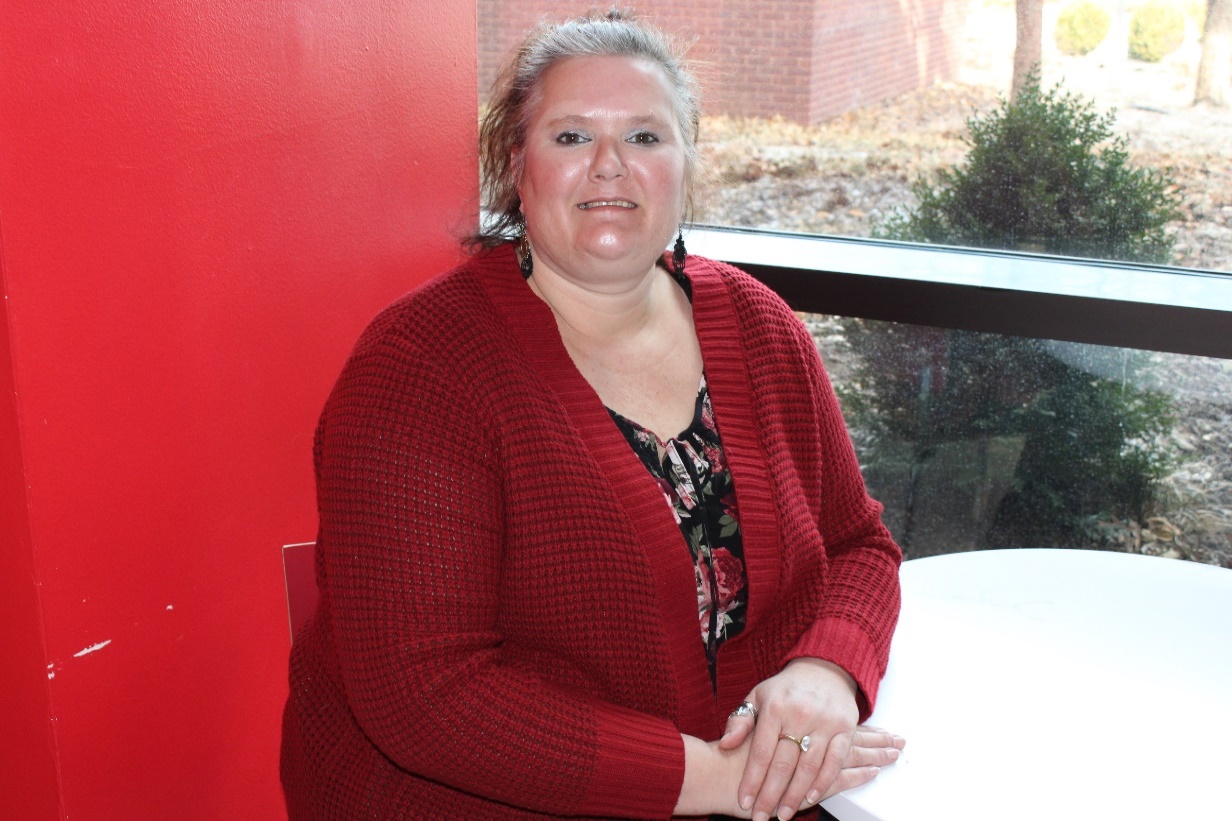 Student Financial Aid
Silvia Torres Bowman20 Years of Service
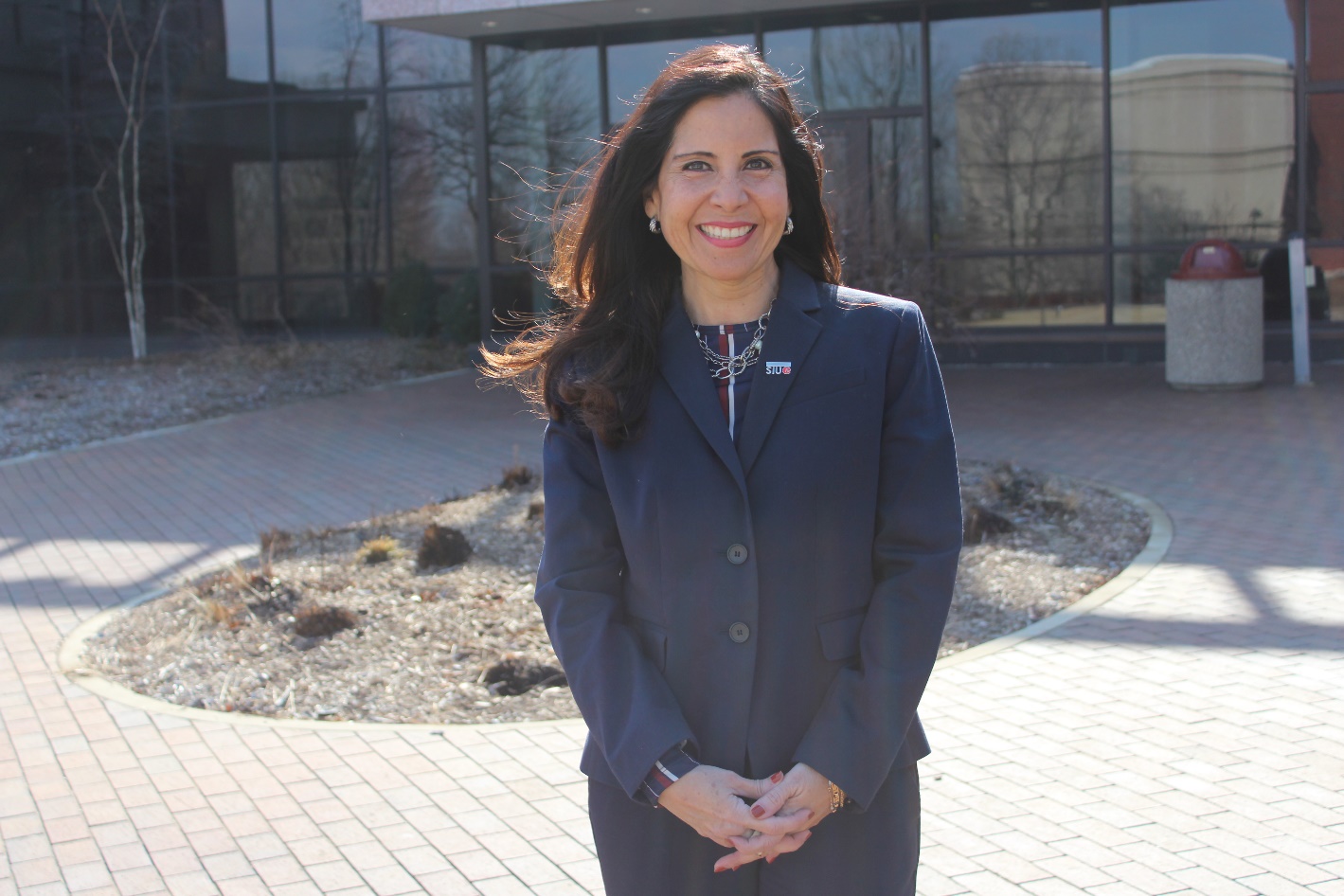 School of Business
Dr. Paul Brunkow20 Years of Service
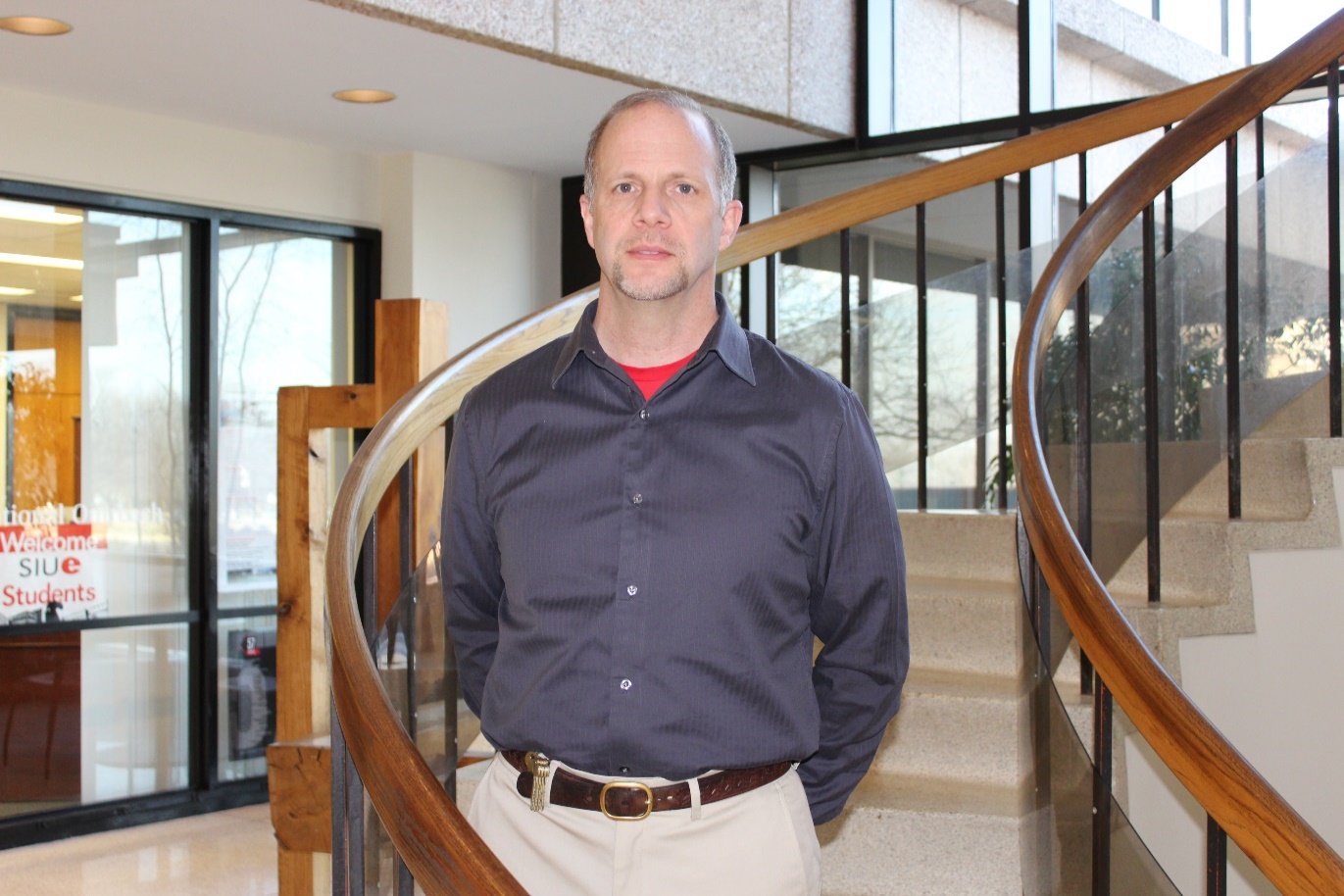 Biological Sciences
Traci Castevens20 Years of Service
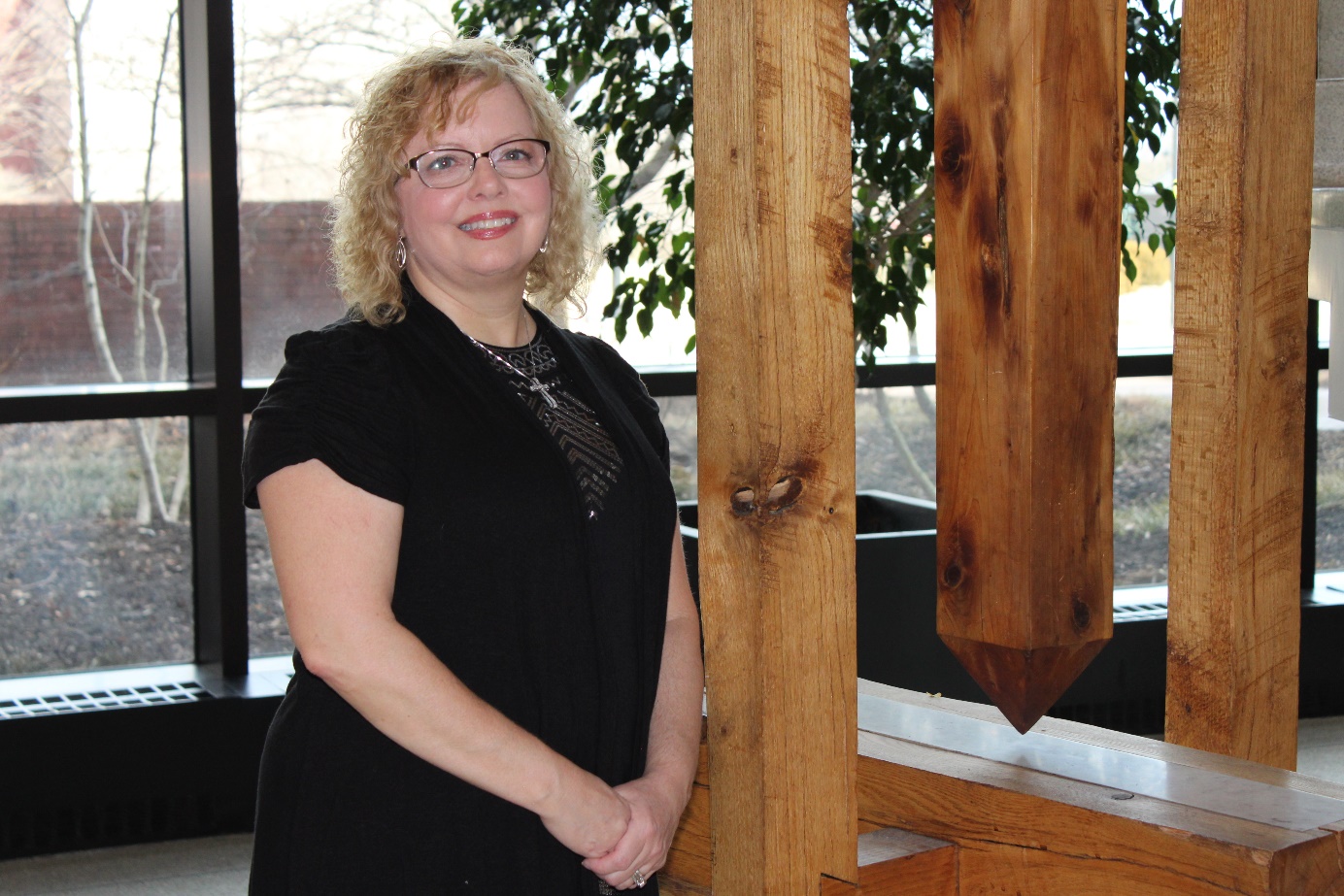 Information Technology Services
Daniel Chace20 Years of Service
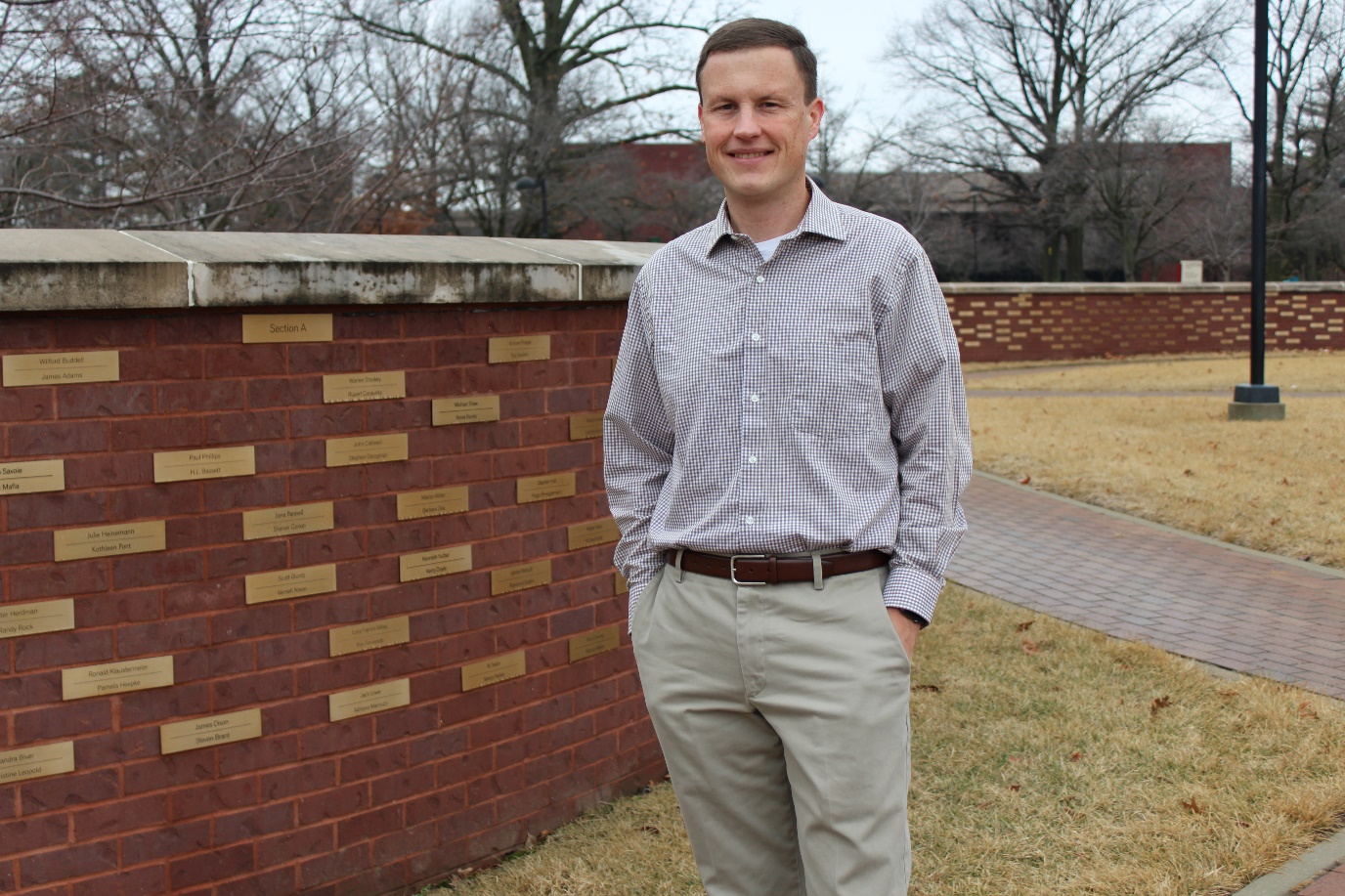 Information Technology Services
Gay Cummins20 Years of Service
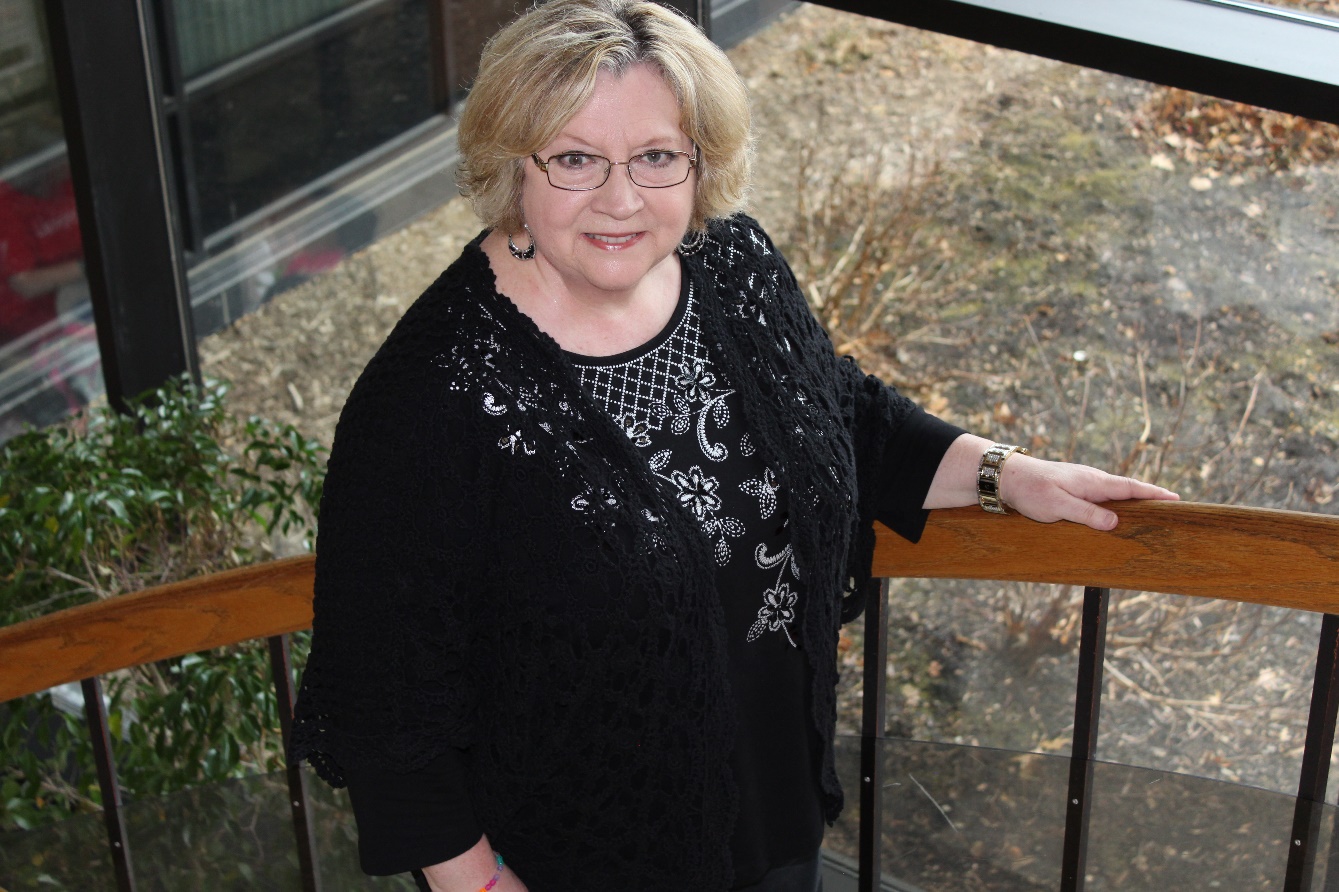 Computer Science
Dr. Christine Durbin20 Years of Service
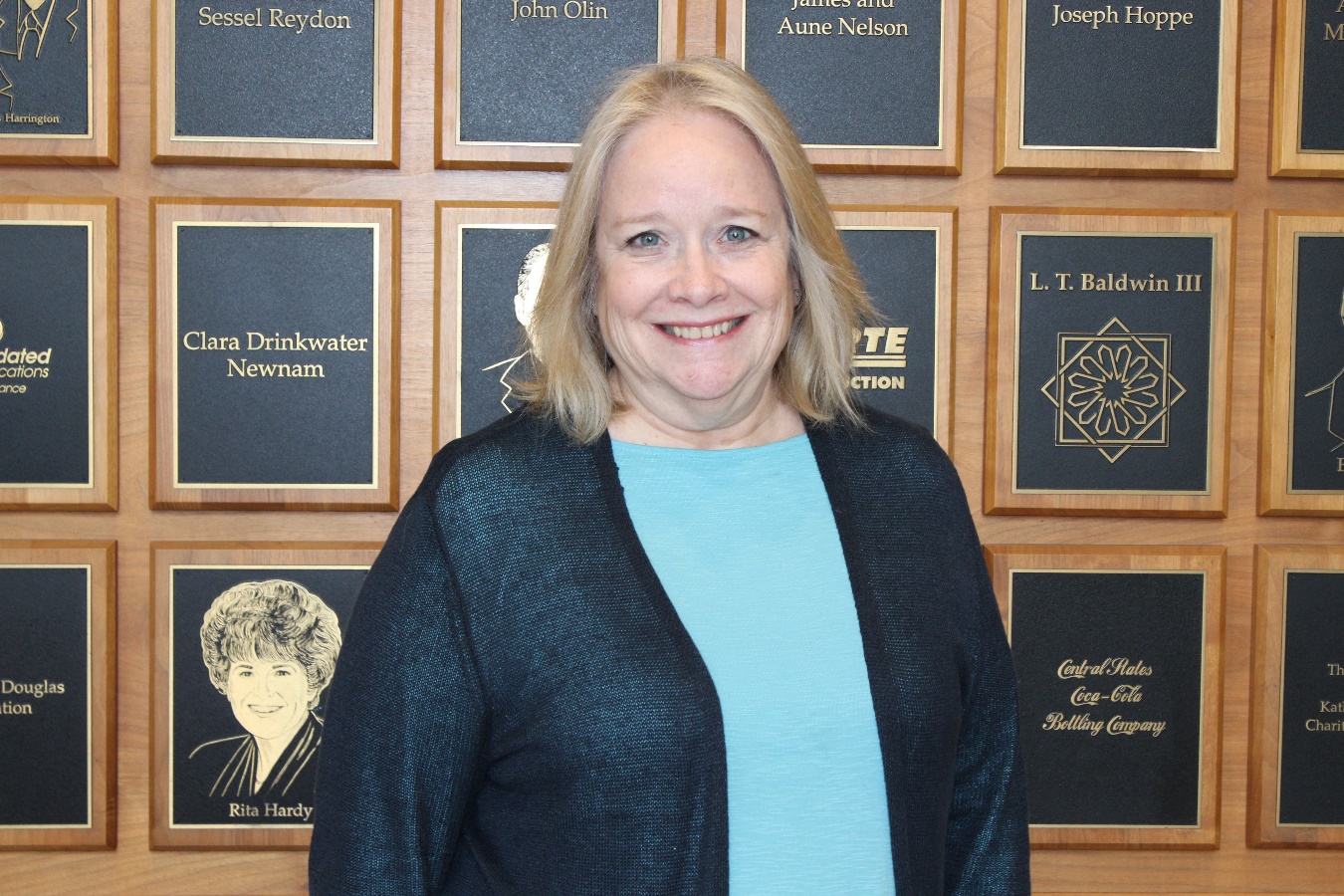 Primary Care Health Systems Nursing
Renee Fussell20 Years of Service
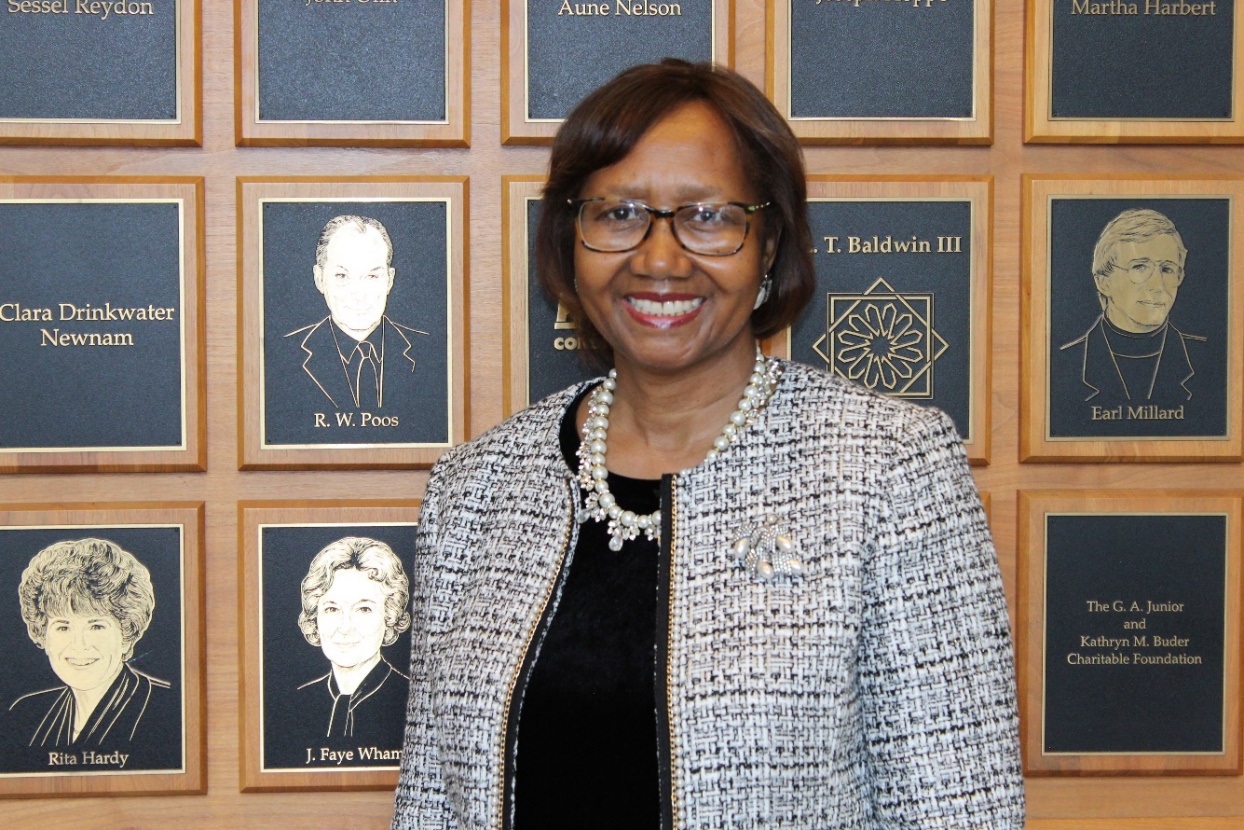 Applied Communication Studies
Dr. Joel Hardman20 Years of Service
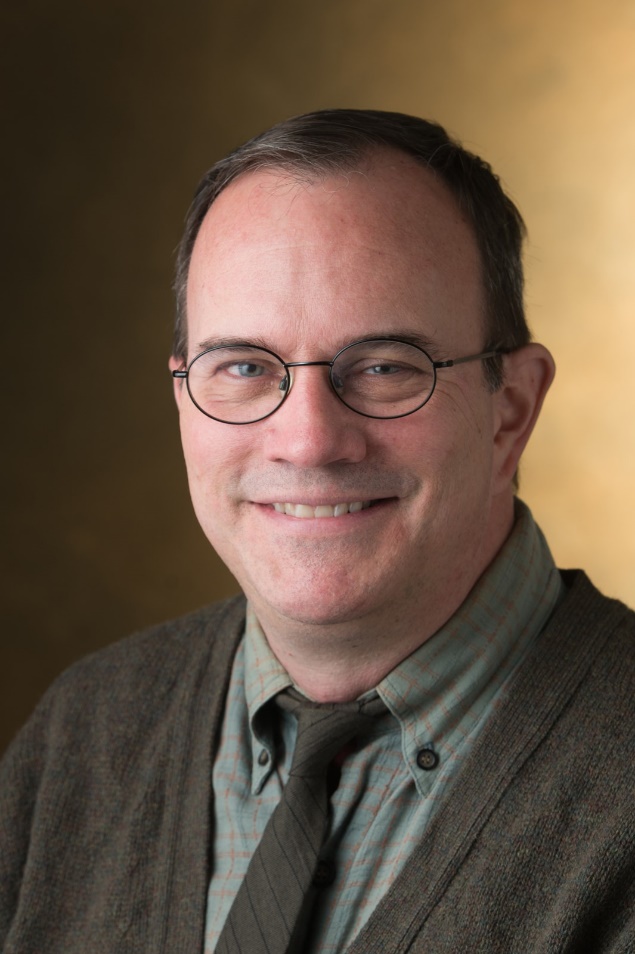 English Language & Literature
Nancy Inlow20 Years of Service
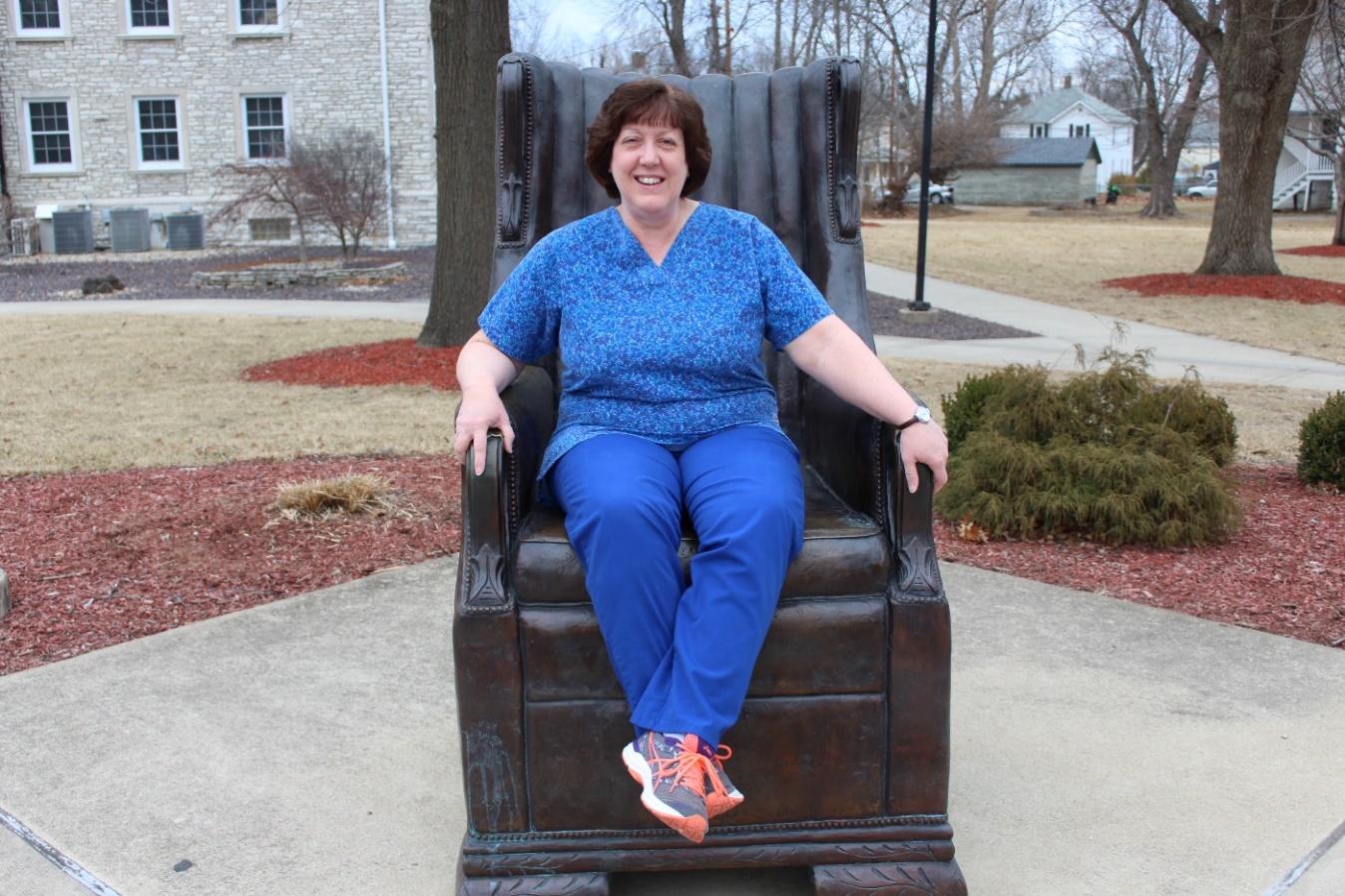 School of Dental Medicine
Chris Leopold20 Years of Service
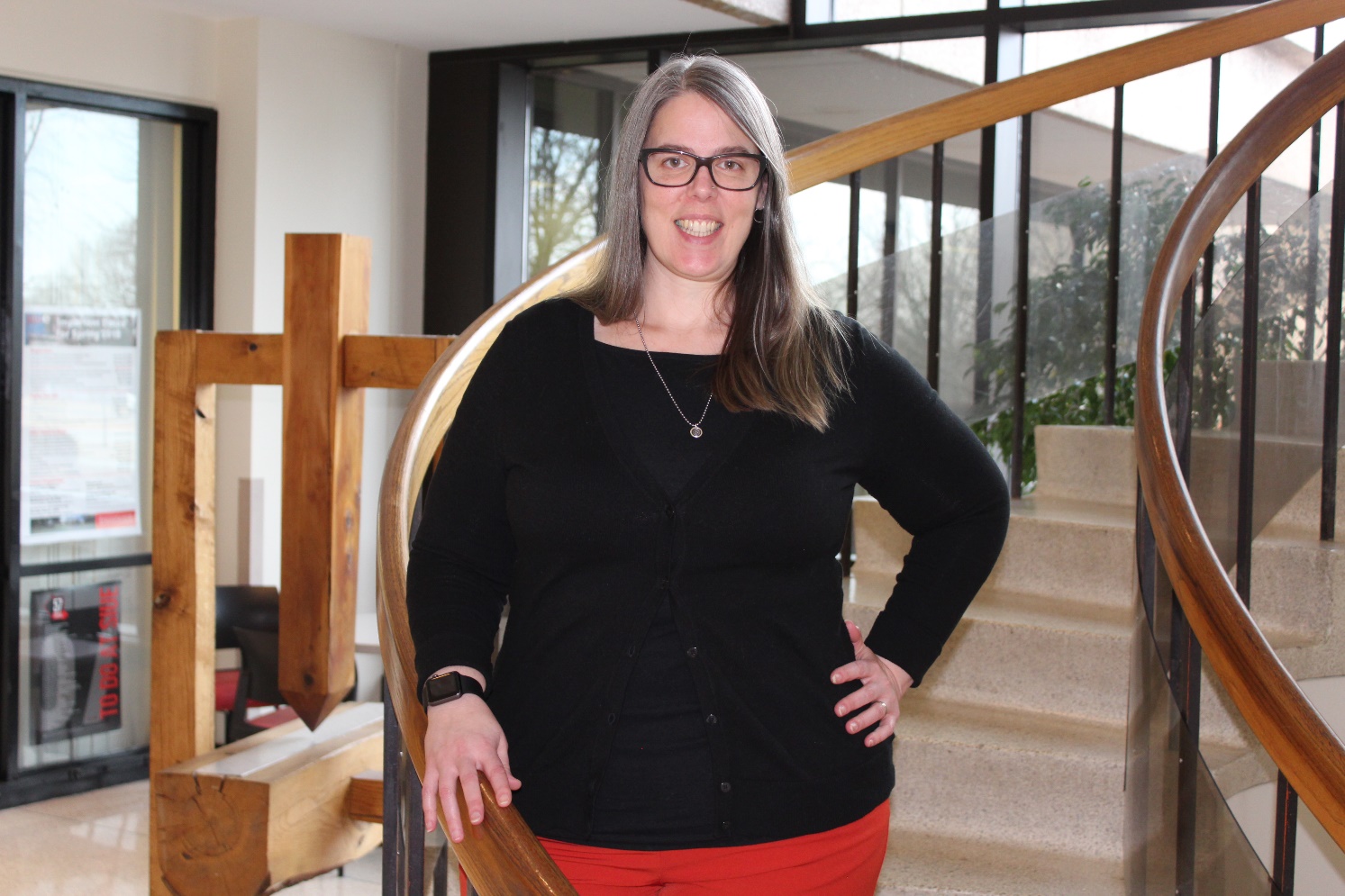 Registrar
Jack Lowe20 Years of Service
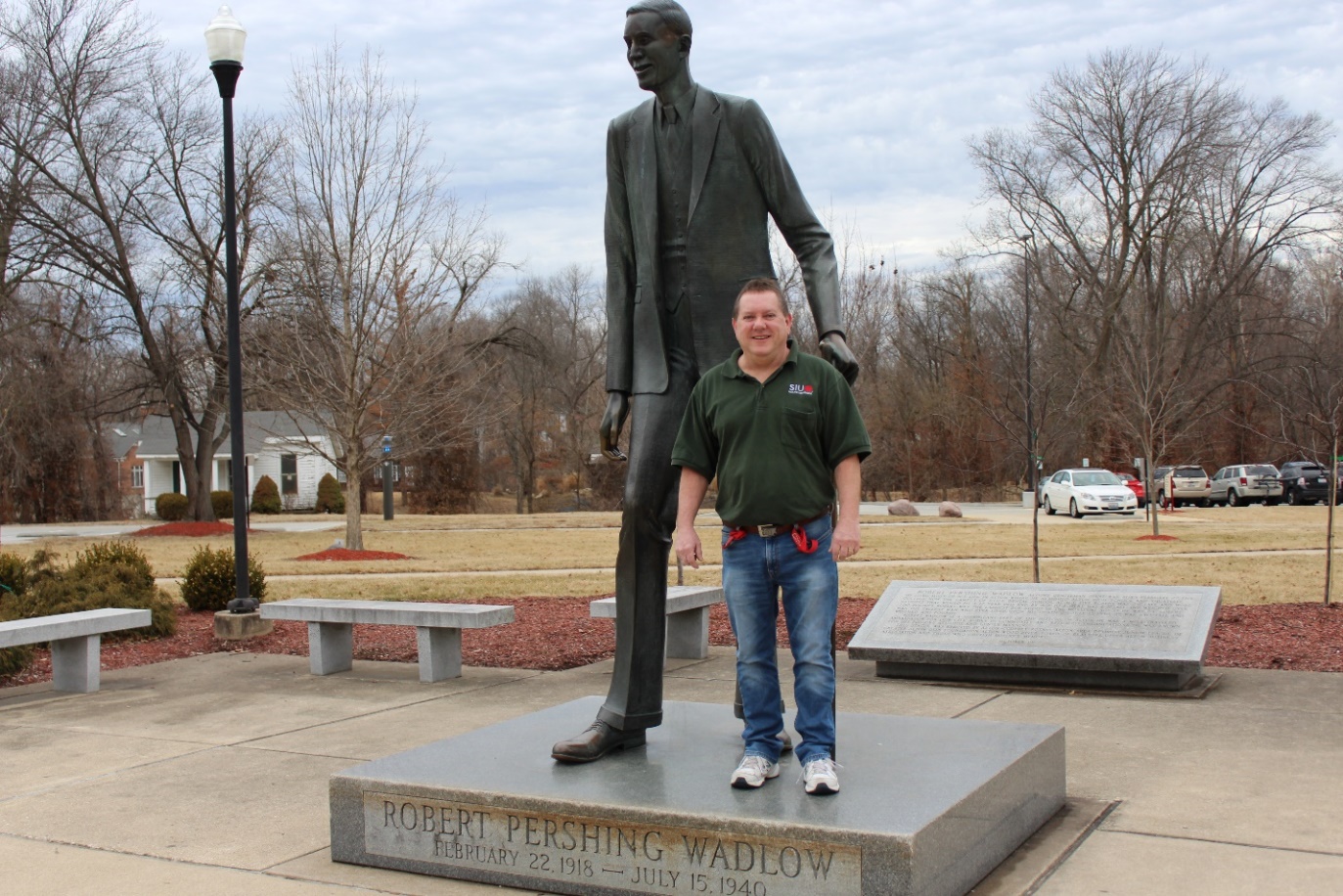 Facilities Management
Trisha Markulakis20 Years of Service
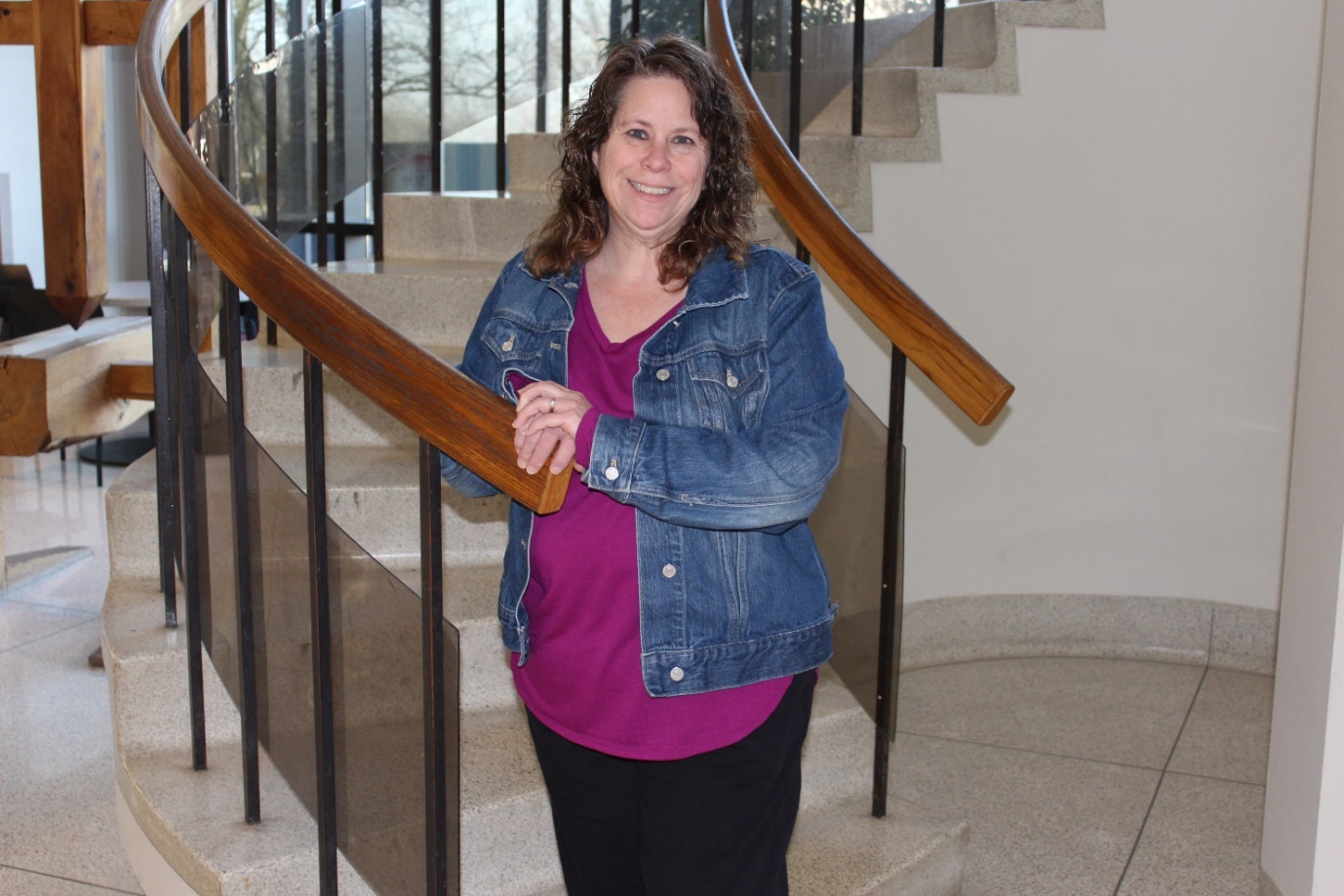 Morris University Center
Margaret Montibeller20 Years of Service
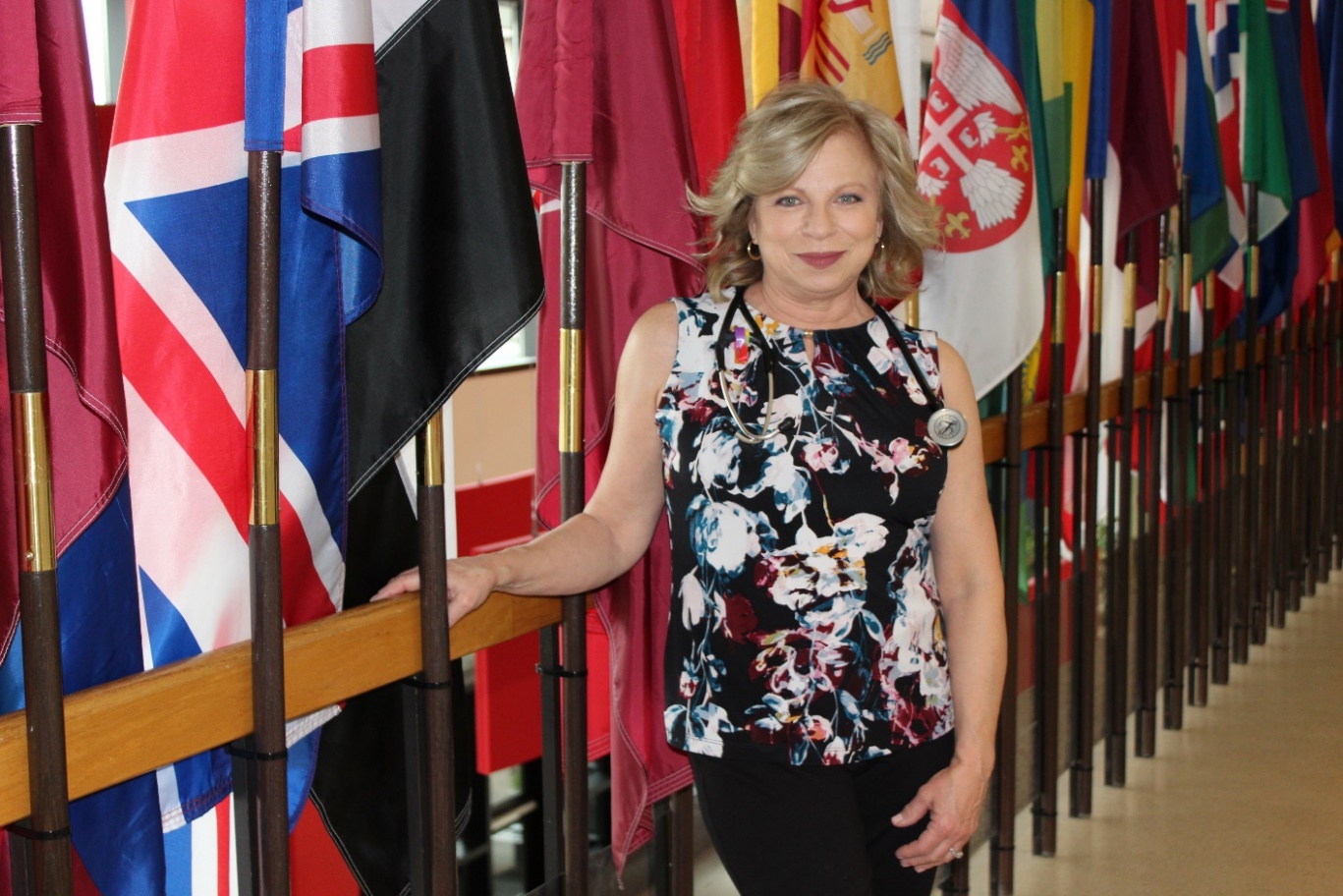 Health Services
Georgia Ratliff20 Years of Service
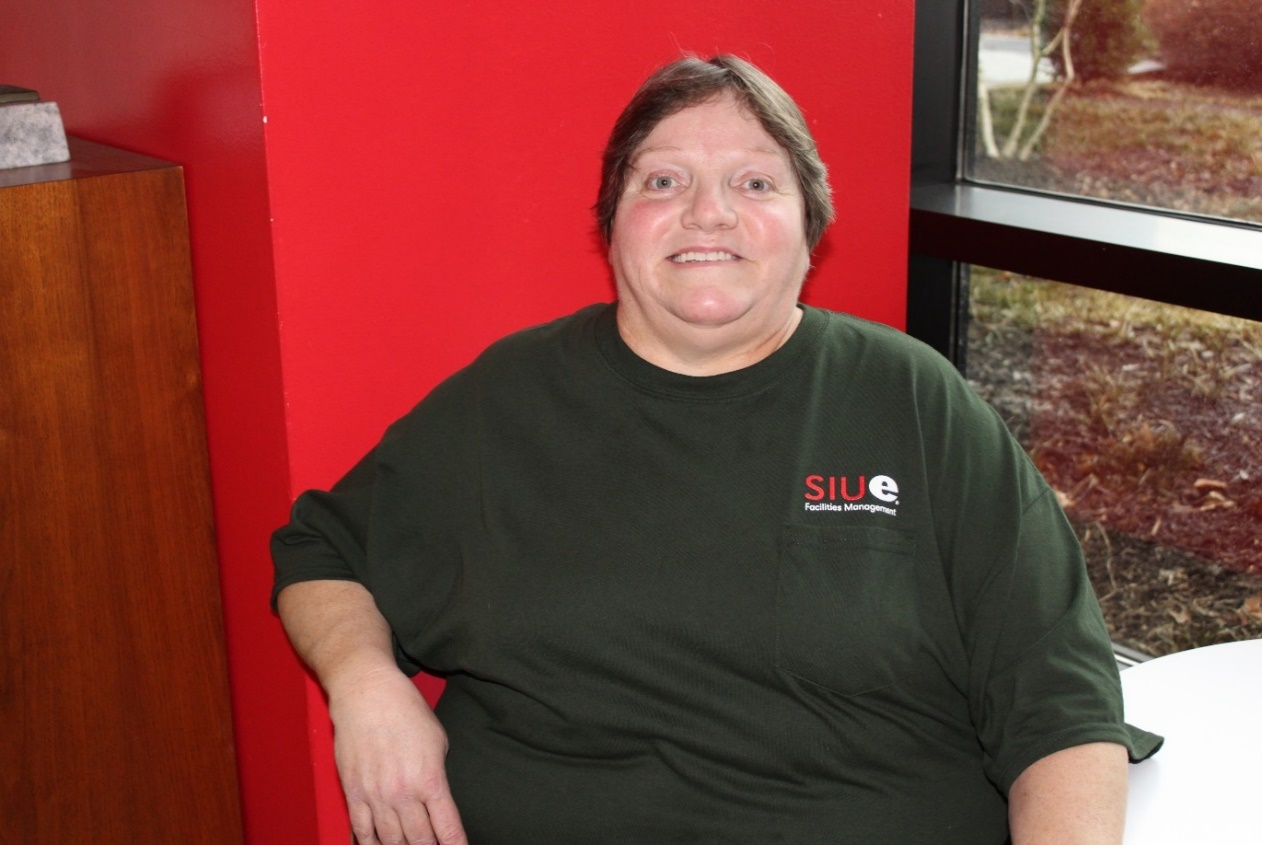 Facilities Management
Dr. Morris Taylor20 Years of Service
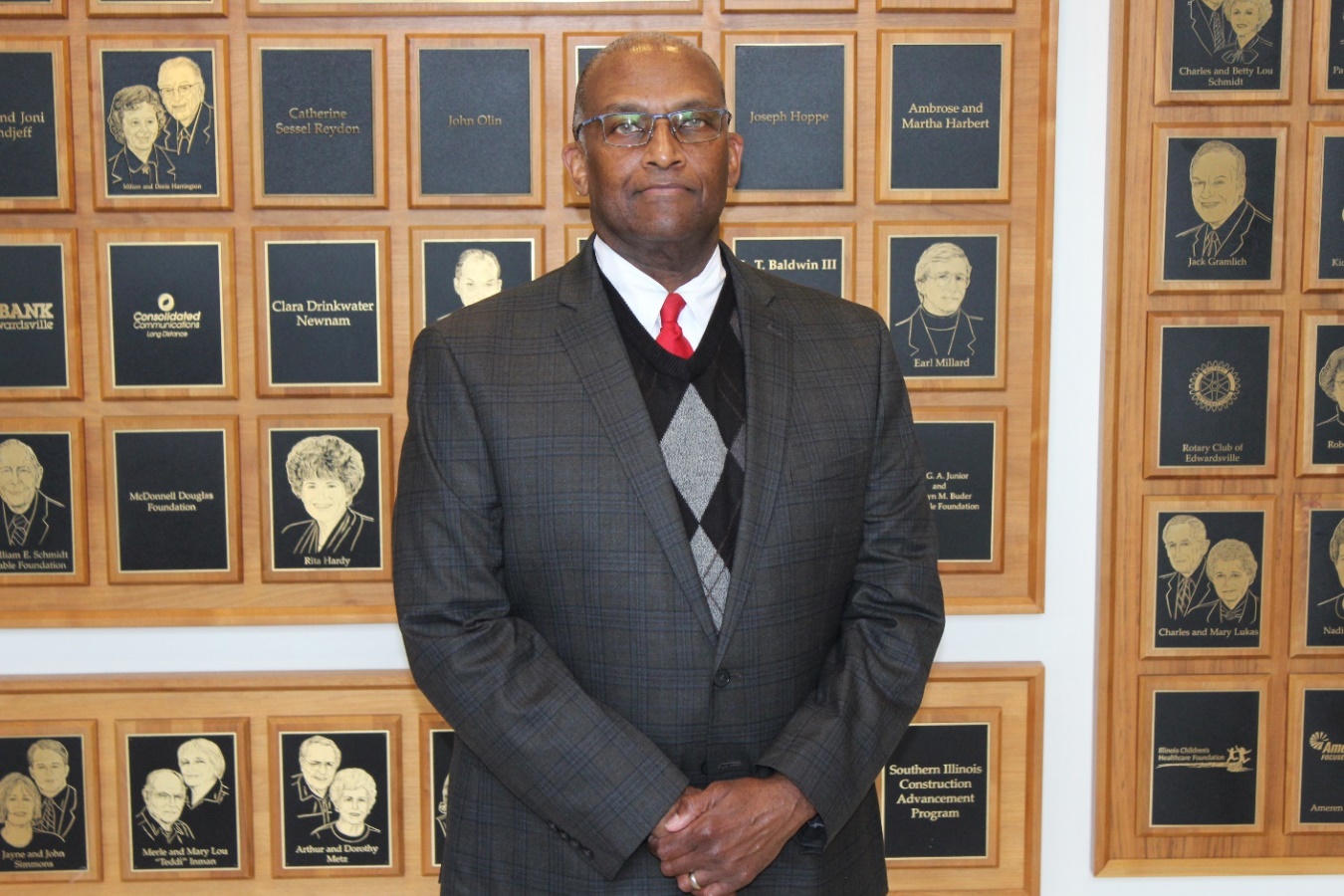 Public Administration & Policy Analysis
25 YearService AwardHonorees
Kim Bateman25 Years of Service
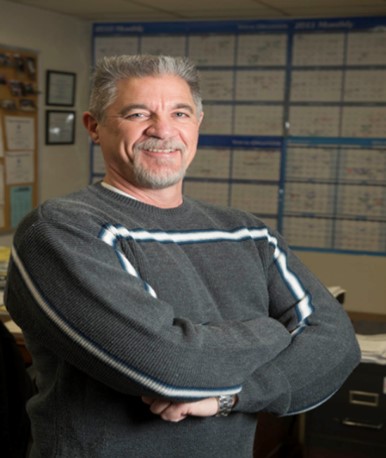 Environmental Research Training Center
Kelly Lowder25 Years of Service
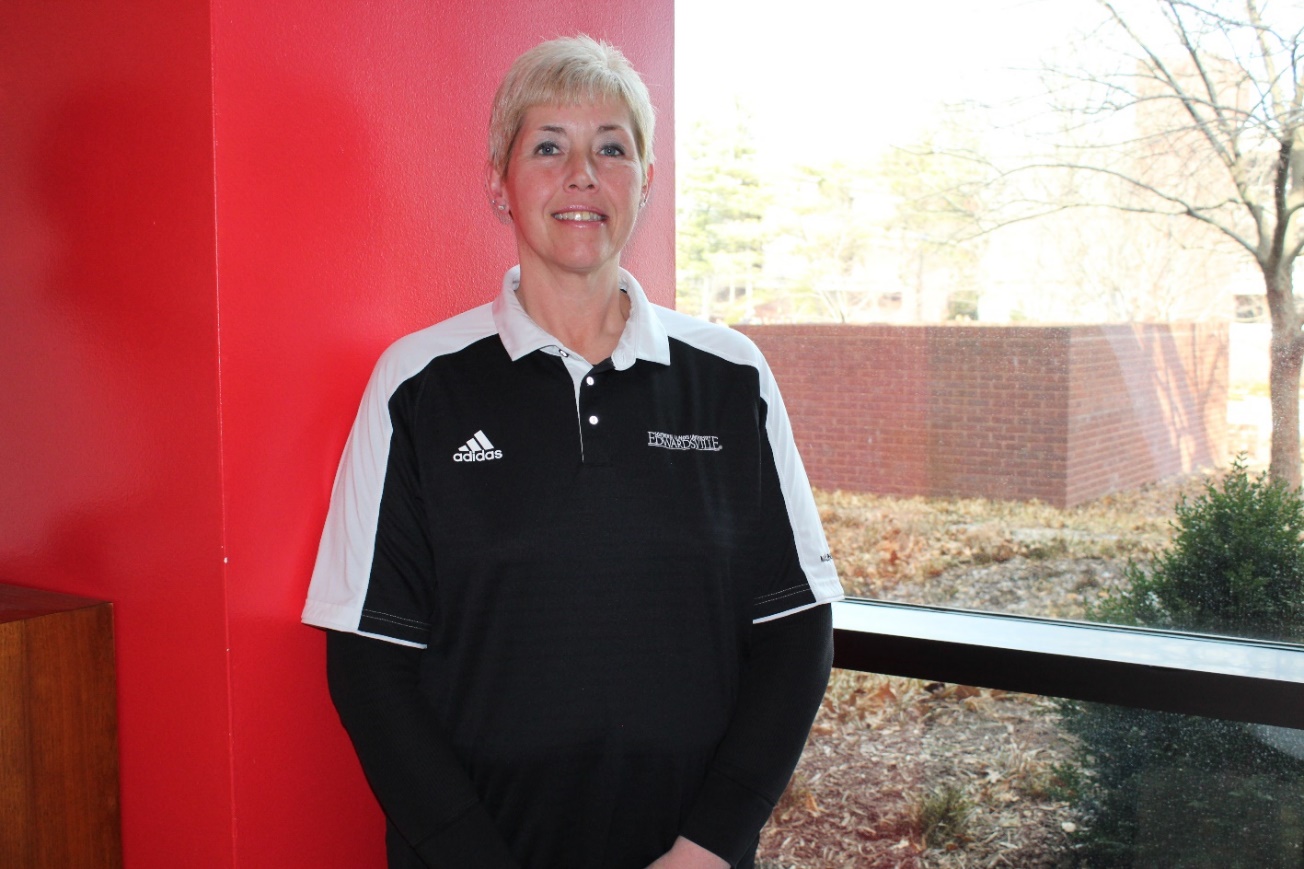 Post Office
Norris Manning25 Years of Service
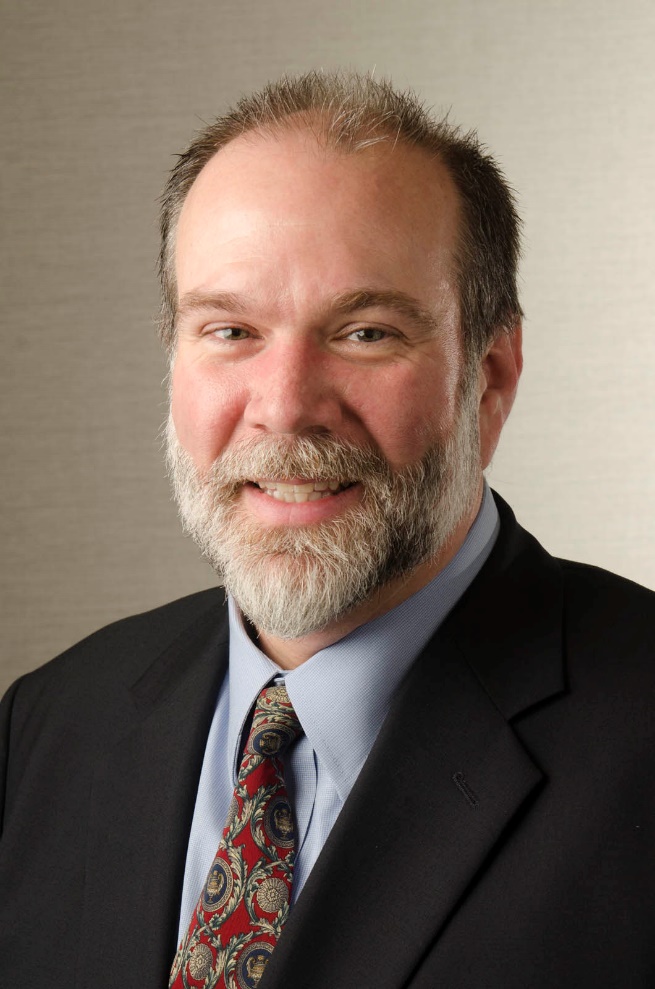 School of Business
Dawn Olive25 Years of Service
STEM Center
Prince Wells, III25 Years of Service
Music
30 YearService AwardHonorees
Debbie Dial30 Years of Service
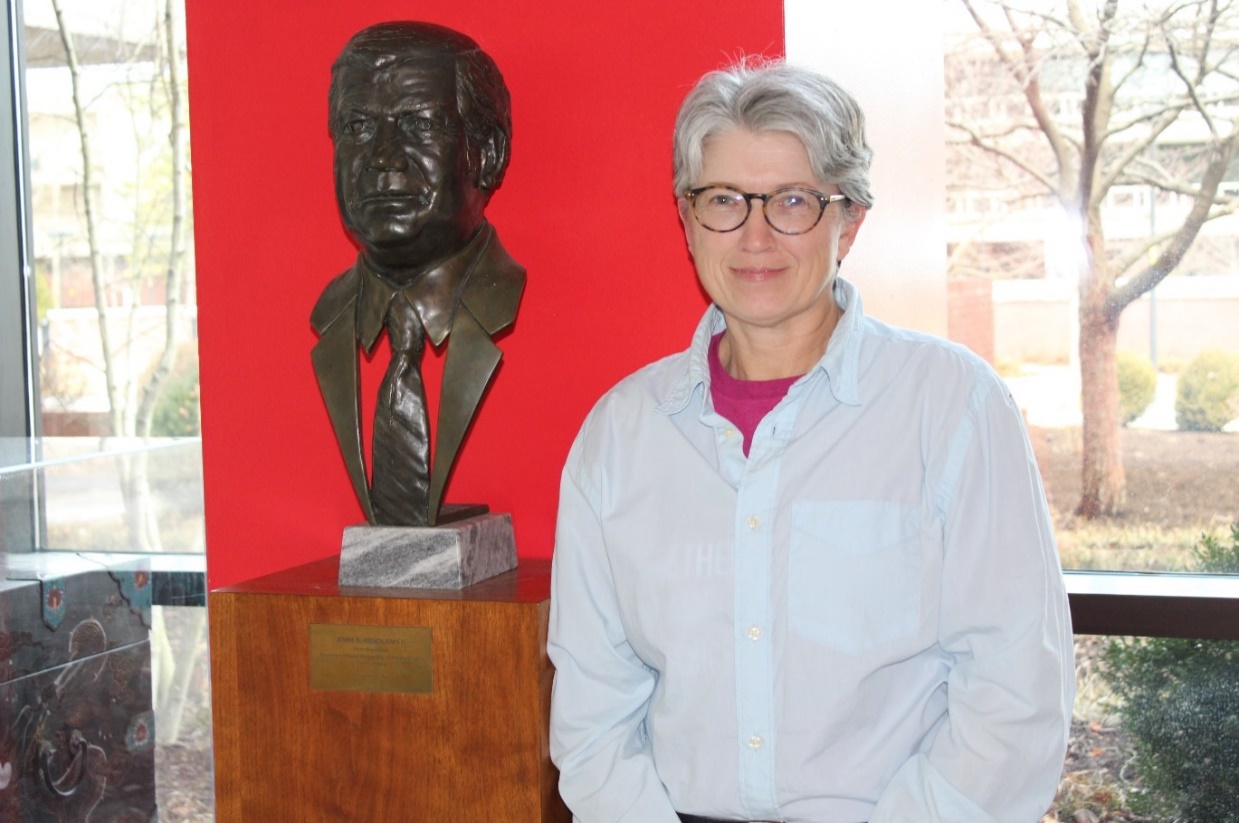 Information Technology Services
Karla Ellsworth30 Years of Service
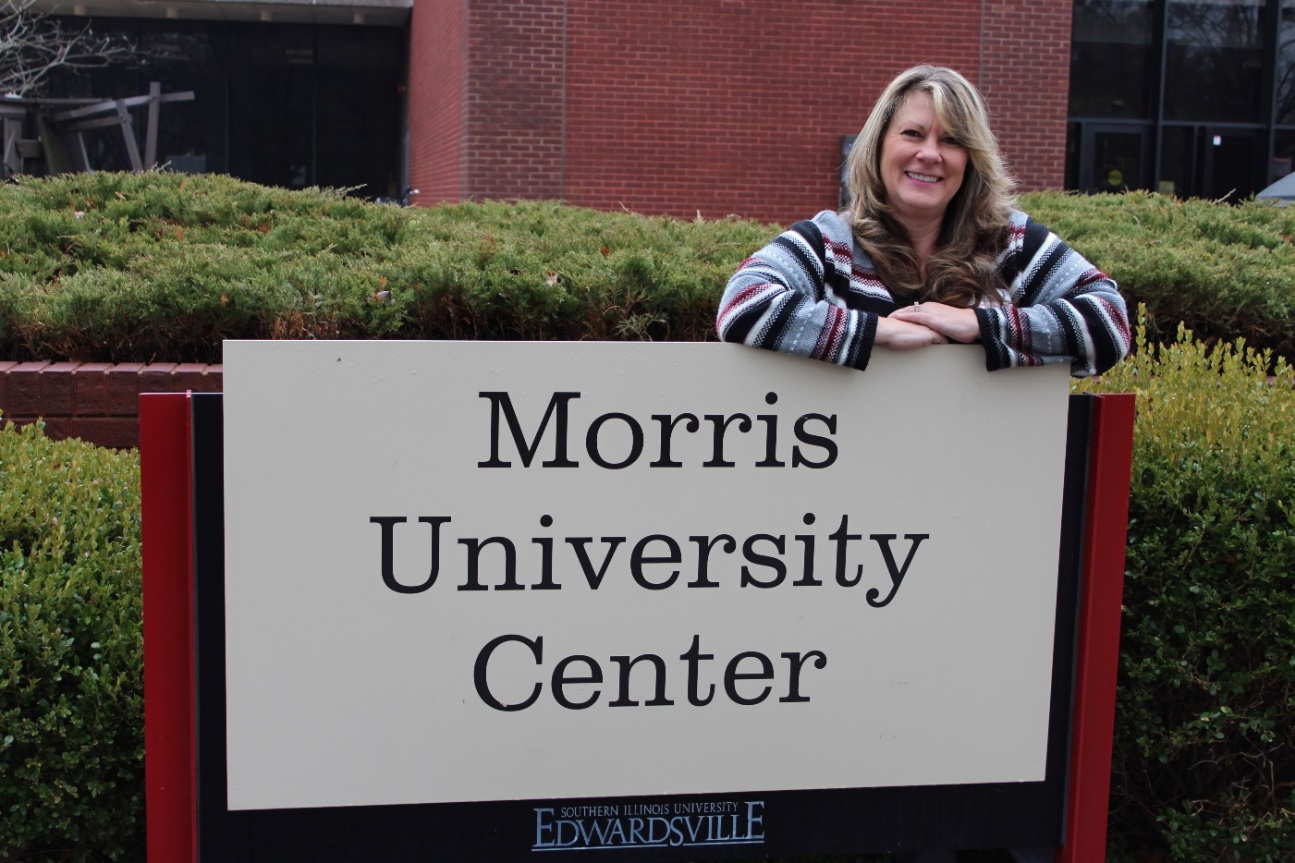 Morris University Center
Dr. Eric Langenwalter30 Years of Service
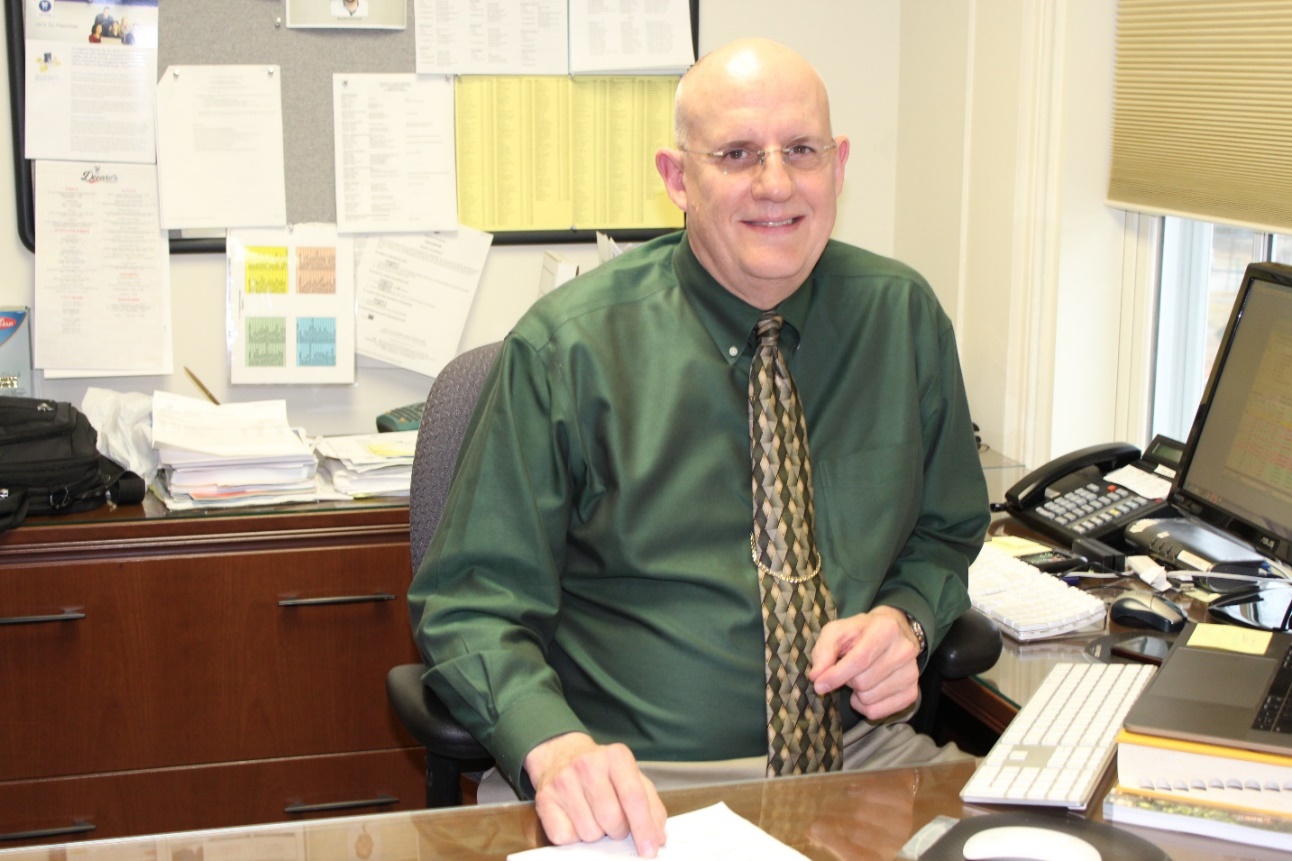 School of Dental Medicine
Anngie Mosby30 Years of Service
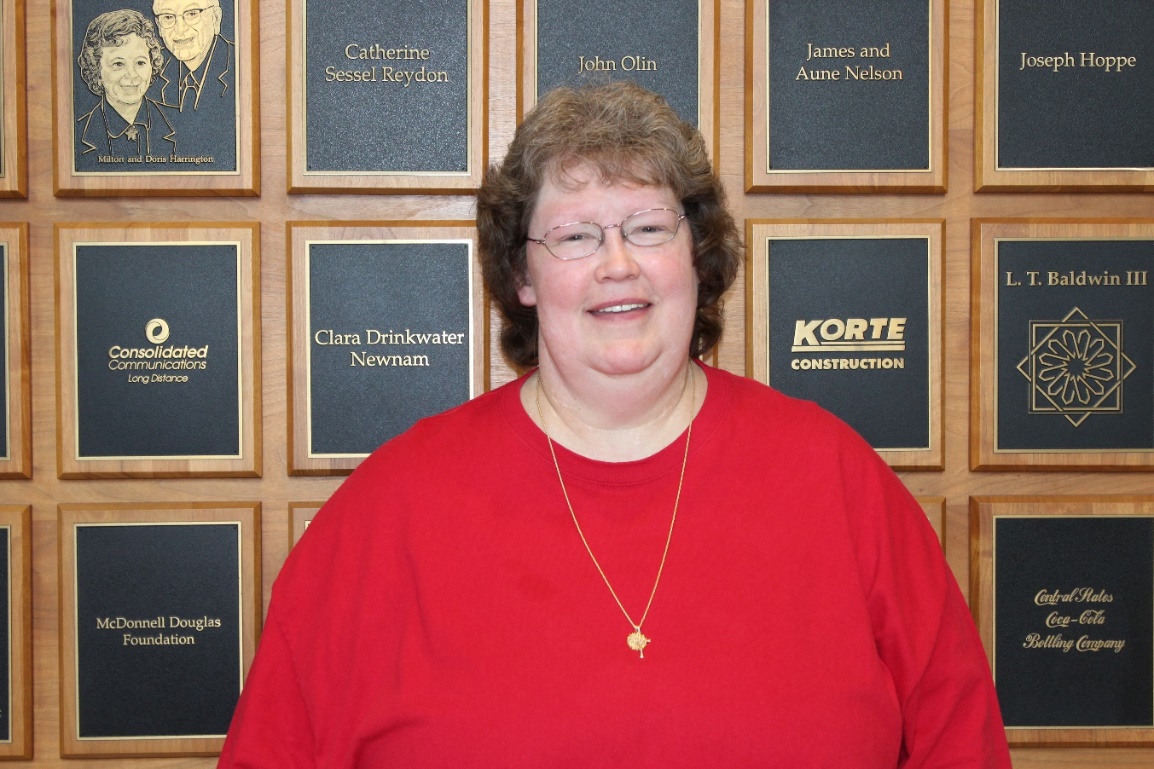 Information Technology Services
Lynda Pavia30 Years of Service
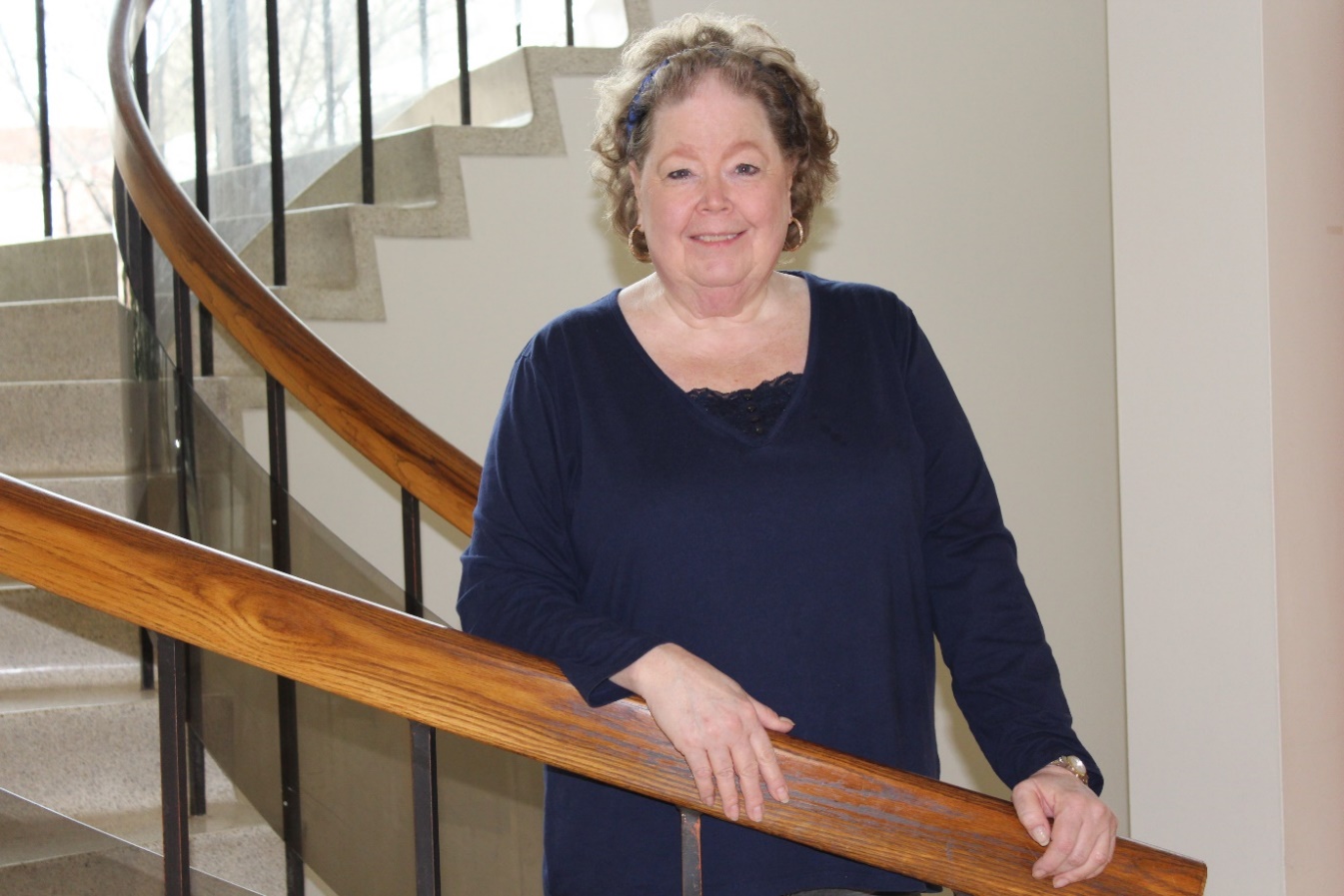 Facilities Management
Dr. Jeffrey Skoblow30 Years of Service
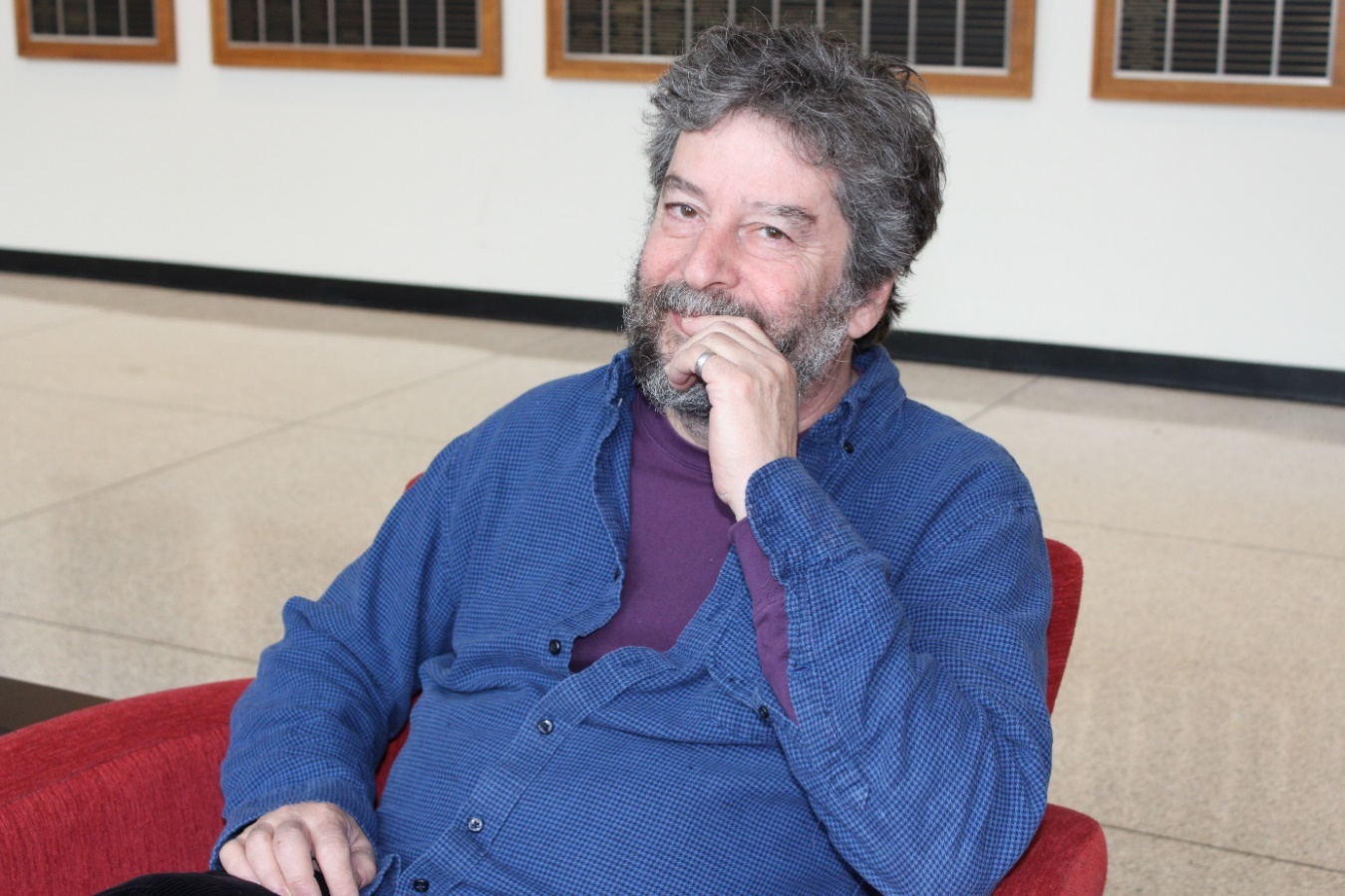 English Language & Literature
Roberta Stanford30 Years of Service
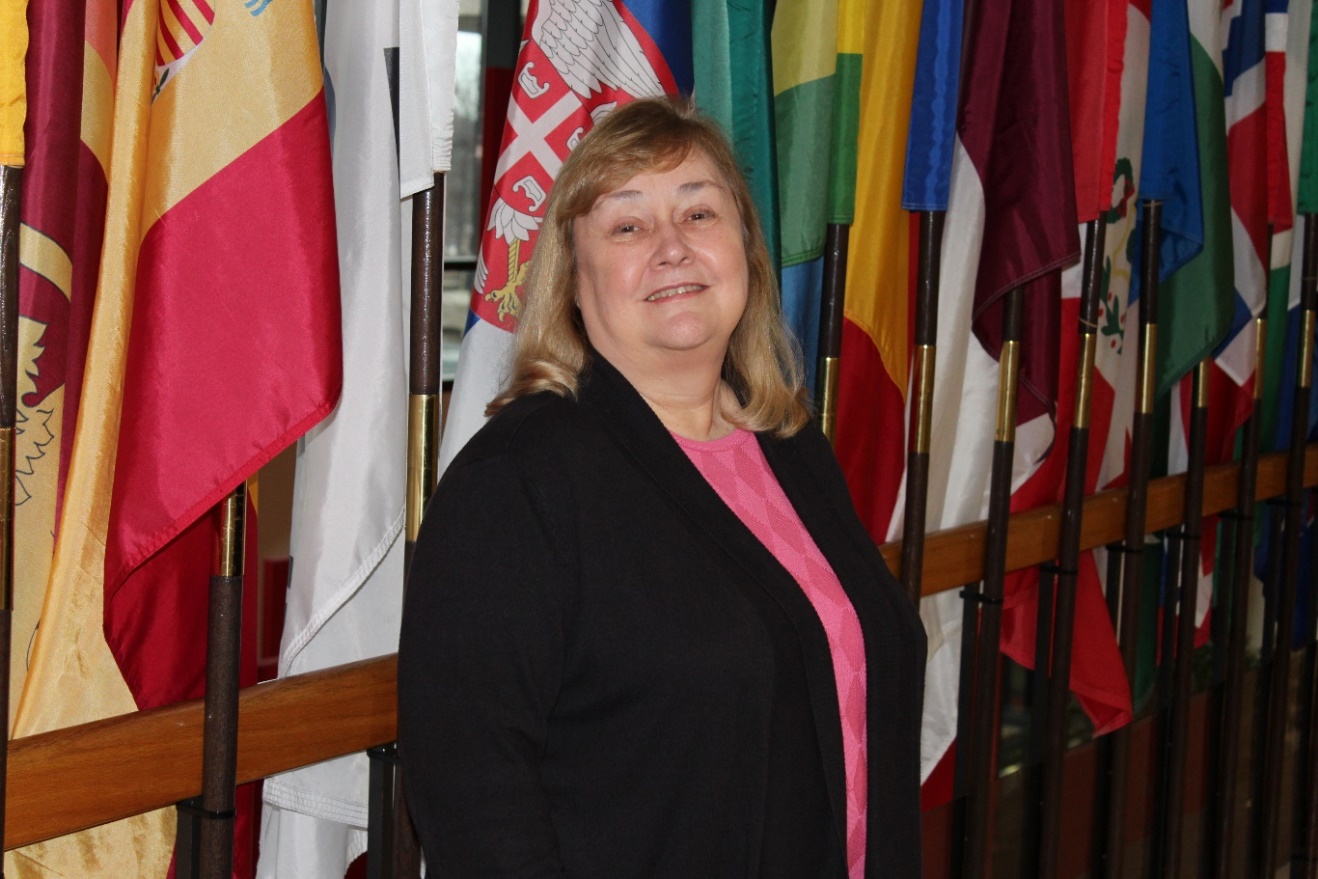 Institutional Research & Studies
Theresa Wasylenko30 Years of Service
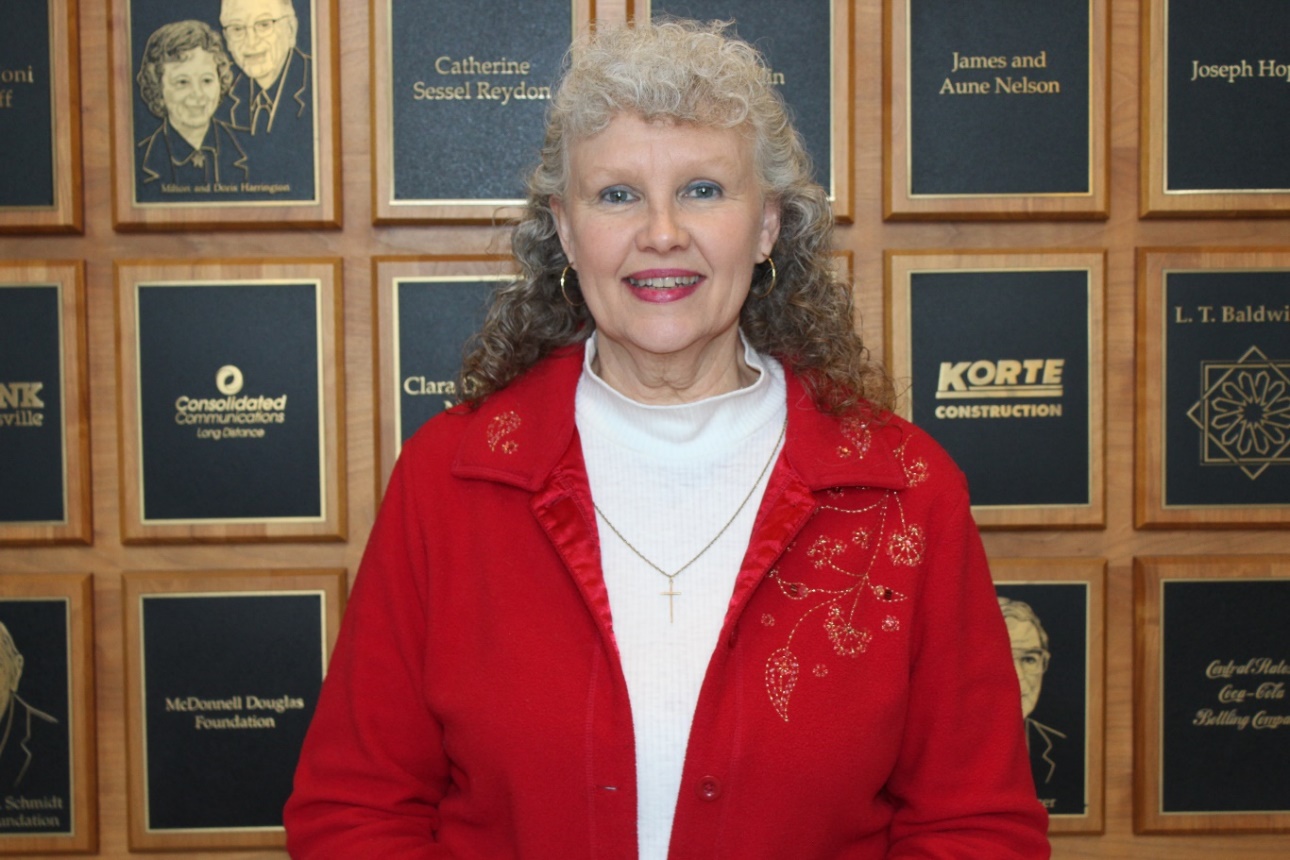 School of Engineering
Jacqueline Young30 Years of Service
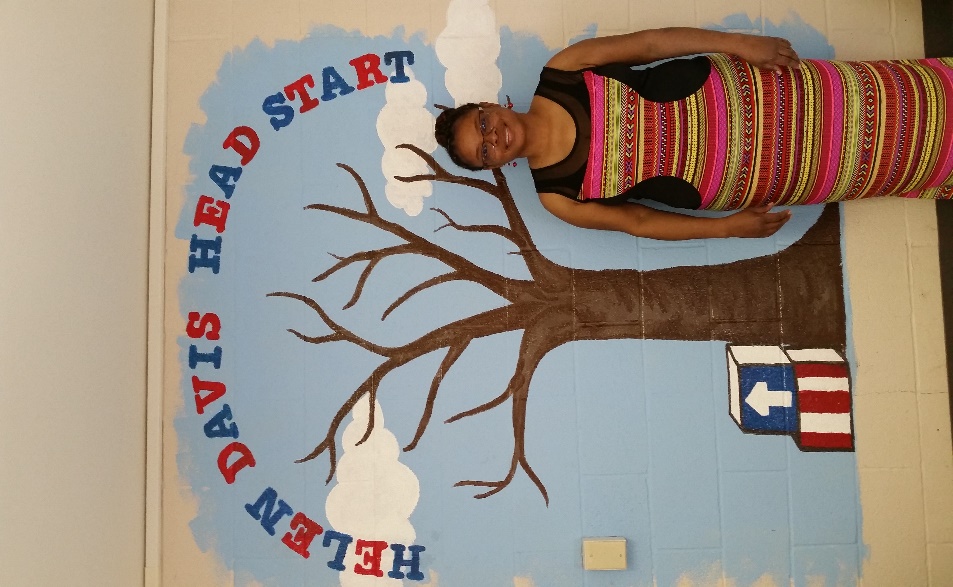 Head Start
Congratulations to all 
Honorees!